О готовности к проведению  Всероссийской переписи населения
Груздева Елена Владимировна
ВРИО руководителя Нижегородстата
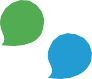 СРОКИ ПРОВЕДЕНИЯ
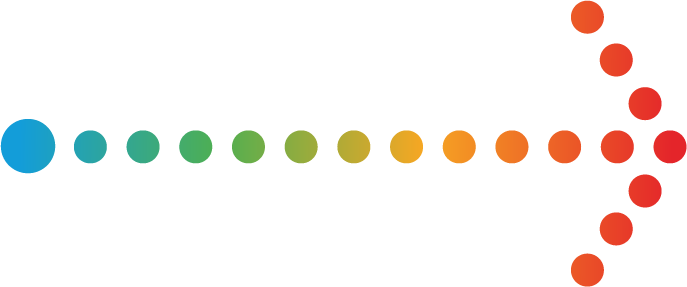 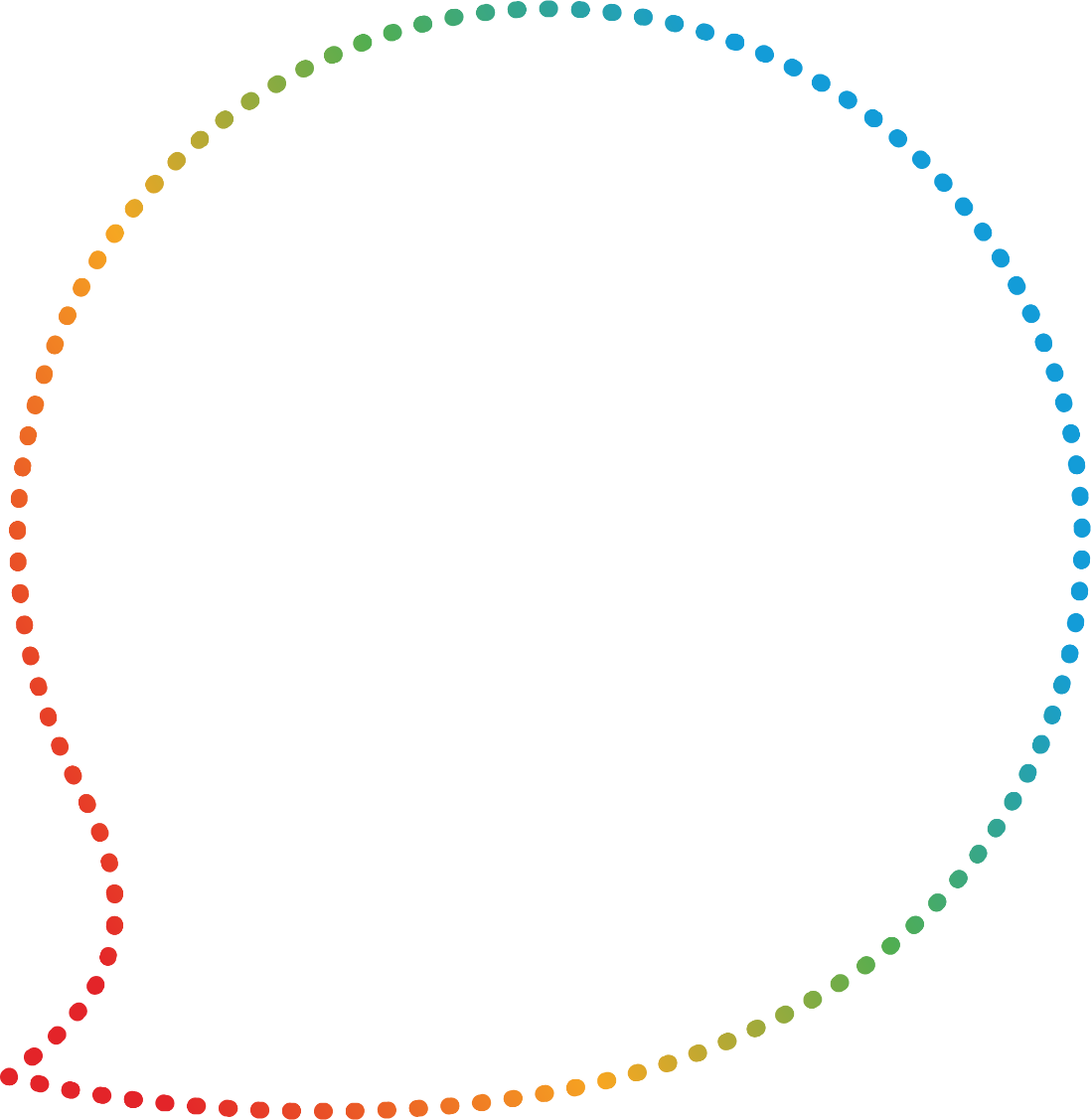 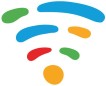 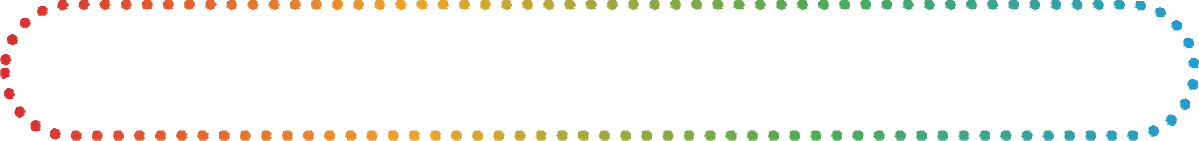 С 15 ОКТЯБРЯ  ПО 8 НОЯБРЯ 2021 ГОДА
15 ОКТЯБРЯ – 
14 НОЯБРЯ
2021 ГОДА
интернет-перепись, самостоятельное заполнение  электронных переписных листов на портале Госуслуг
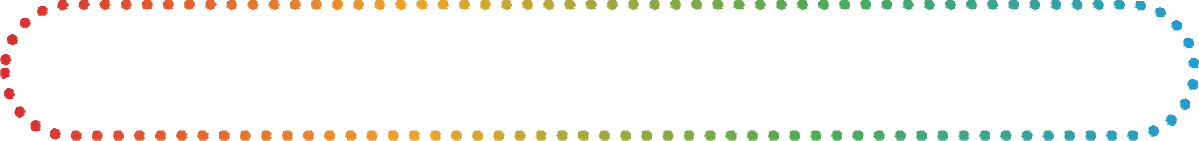 С 18 ОКТЯБРЯ  ПО 14 НОЯБРЯ 2021 ГОДА
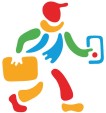 НА ВСЕЙ
ТЕРРИТОРИИ  СТРАНЫ
сбор сведений переписчиками в жилых помещениях и на стационарных переписных участках
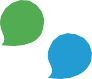 ИСТОРИЯ
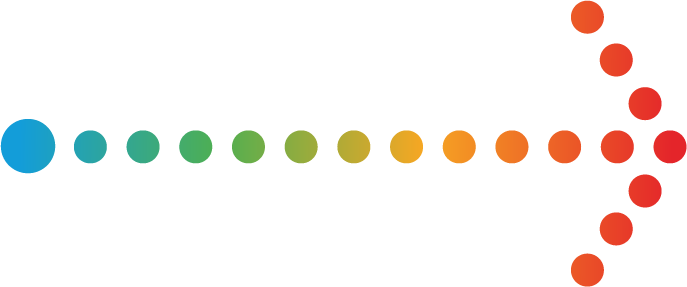 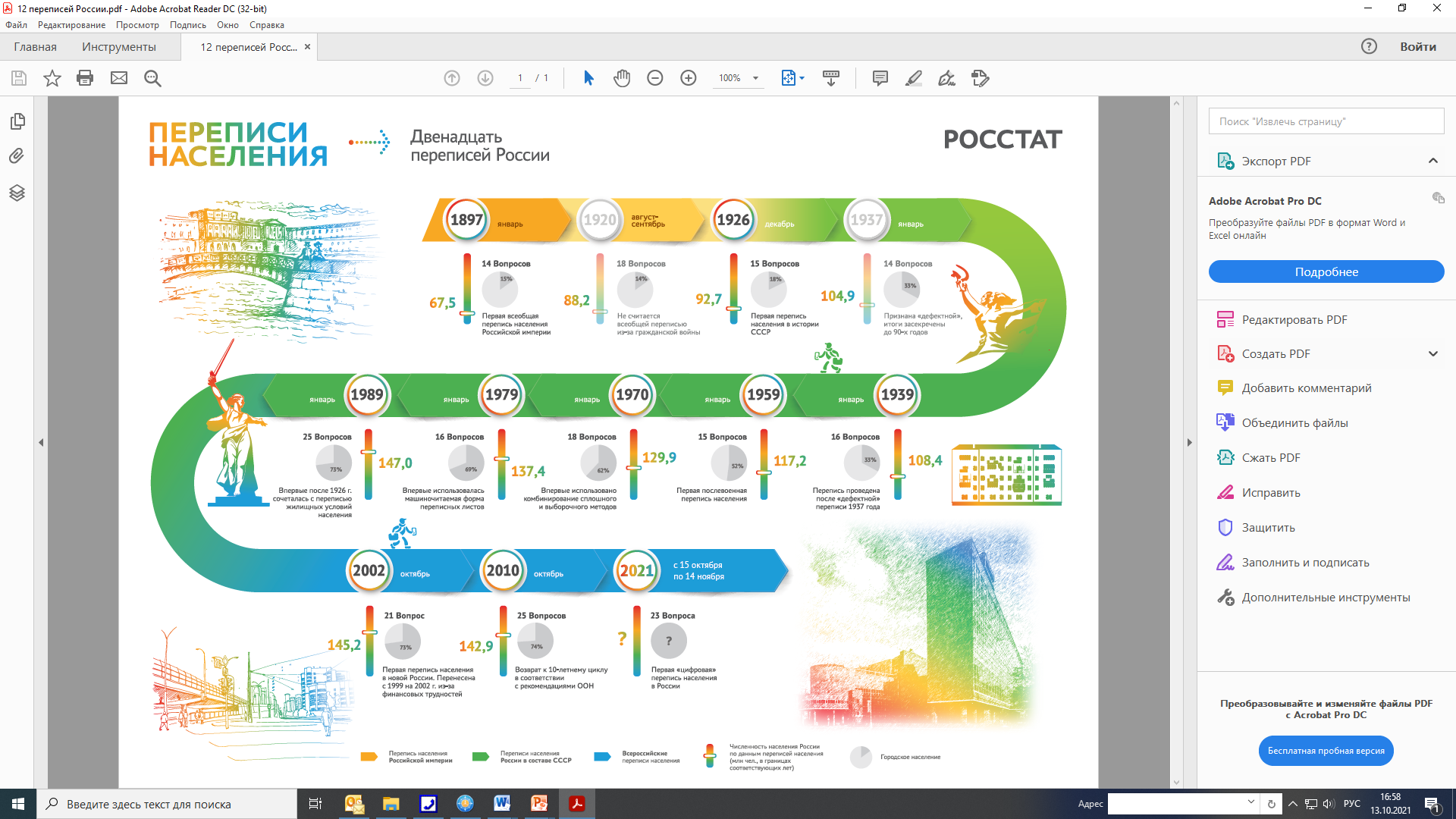 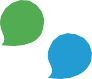 ВСЕРОССИЙСКАЯ ПЕРЕПИСЬ НАСЕЛЕНИЯ
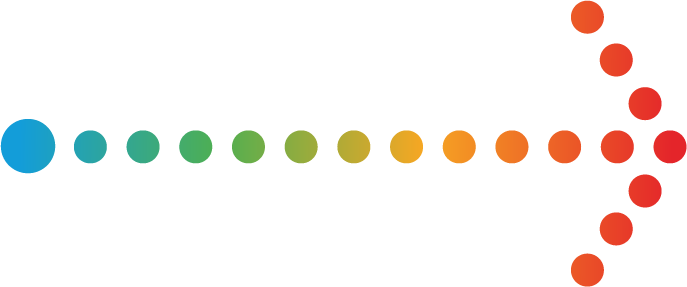 Перепись – это моментальный снимок населения страны и основной источник формирования официальной статистической информации, касающейся численности и структуры населения, его распределения по территории Российской Федерации в сочетании с социально-экономическими, демографическими и этно-лингвистическими характеристиками.
ГЛАВНАЯ ЦЕЛЬ
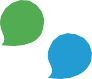 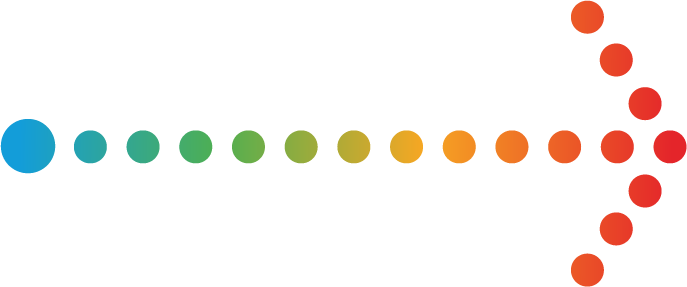 Получение уникальной демографическойи социально-экономической информацииобо всех жителях страны по каждому 
муниципальному образованию:
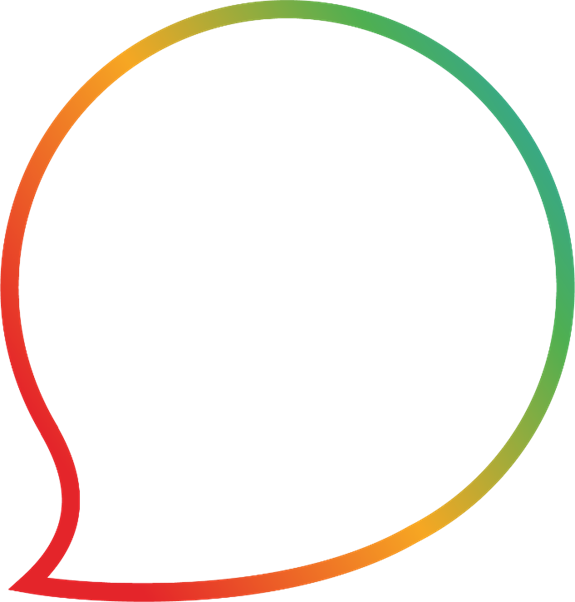 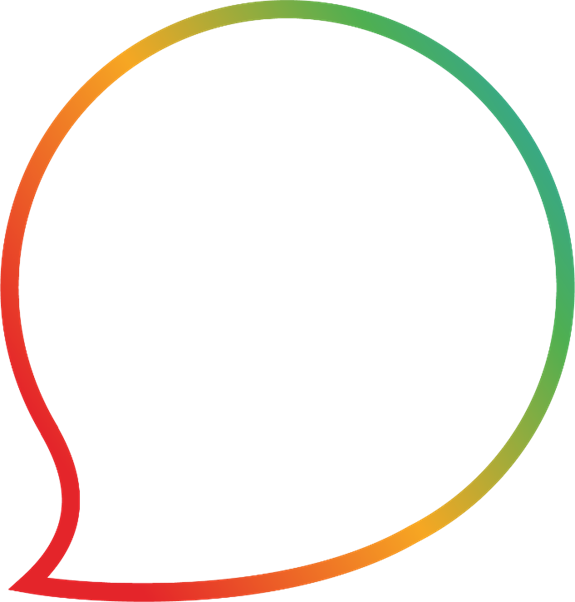 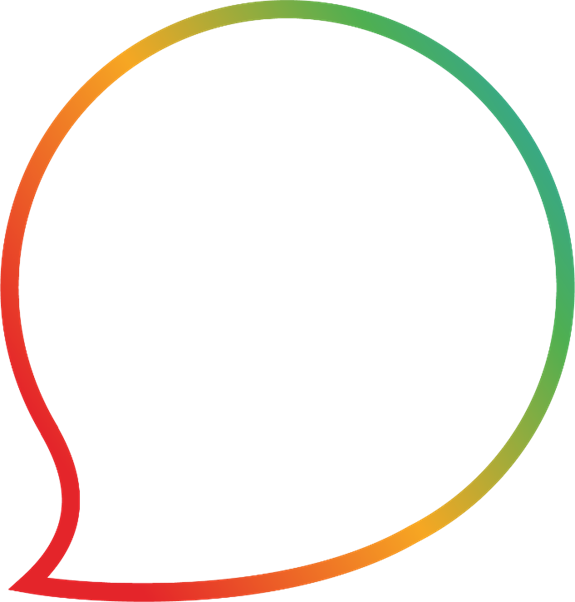 показатели трудовой миграции
национальная принадлежность
точная численность граждан и их распределение по административно-территориальному признаку
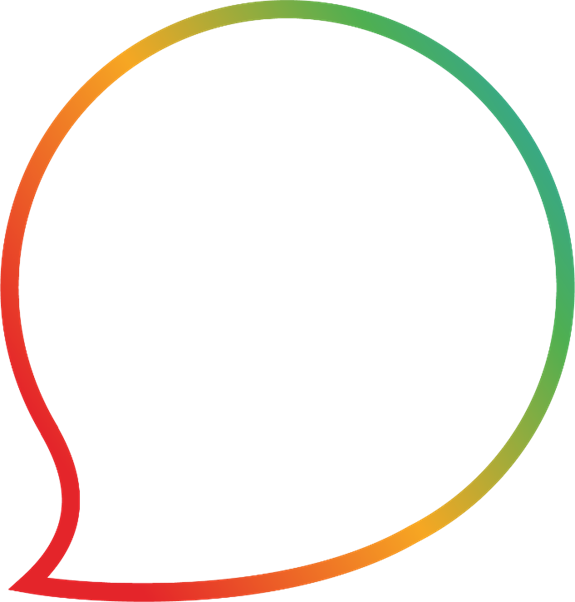 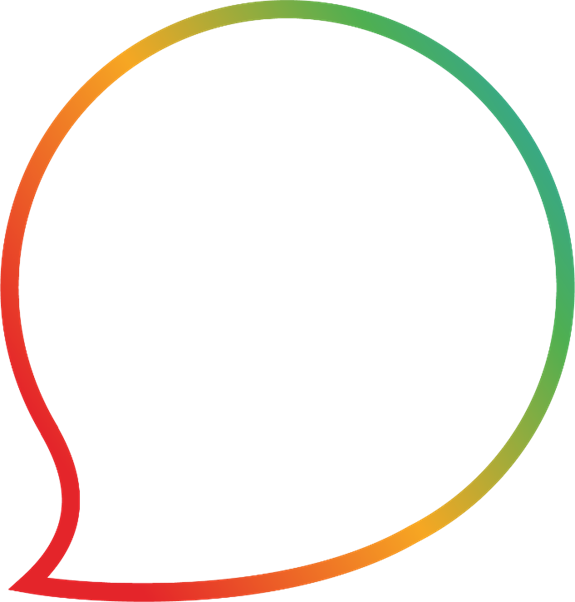 источники средств к существованию
уровень образования
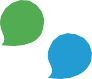 ПЕРВАЯ ЦИФРОВАЯ ПЕРЕПИСЬ В РОССИИ
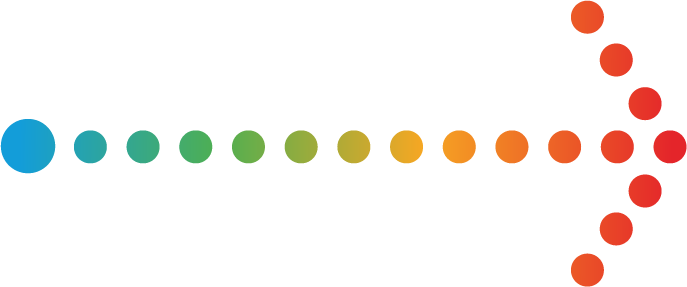 ПЕРЕПИСАТЬСЯ МОЖНО:
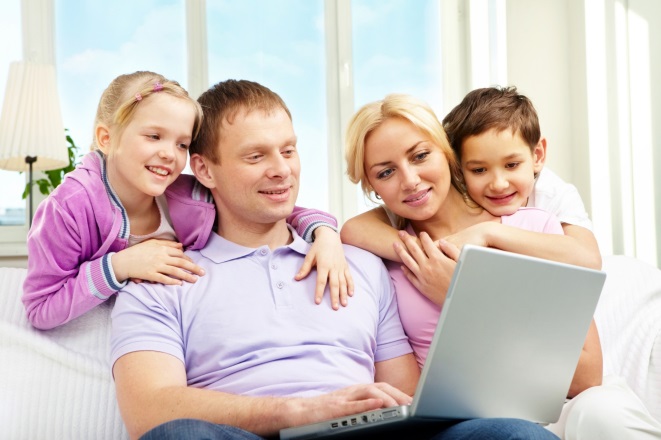 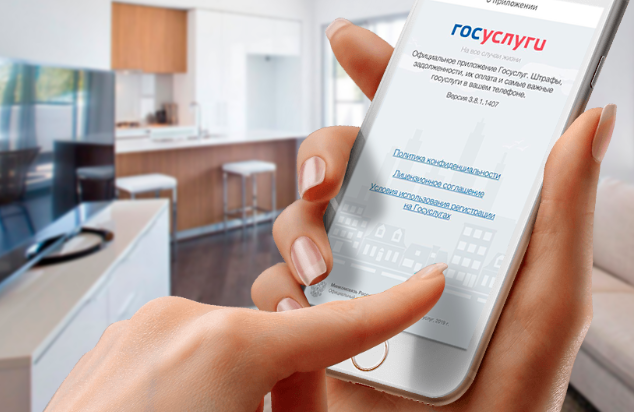 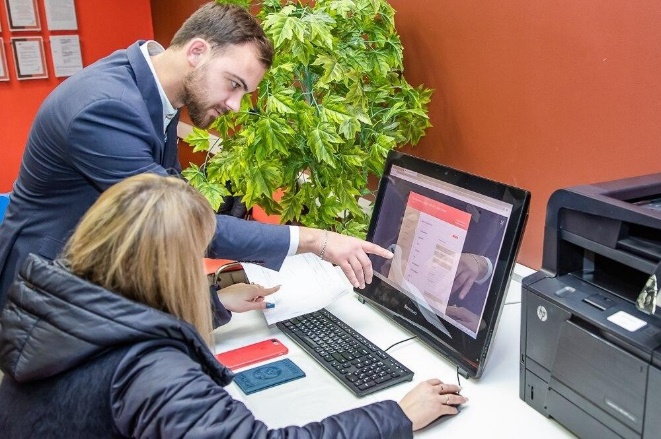 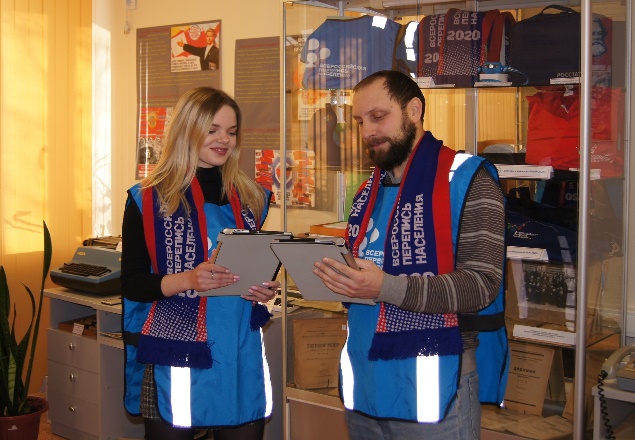 с помощью
переписчика,
который внесет данныев электронные  переписные листына планшете
на стационарном переписном участке
со смартфона
в приложении
Госуслуги
с личного ПК  на портале  gosuslugi.ru
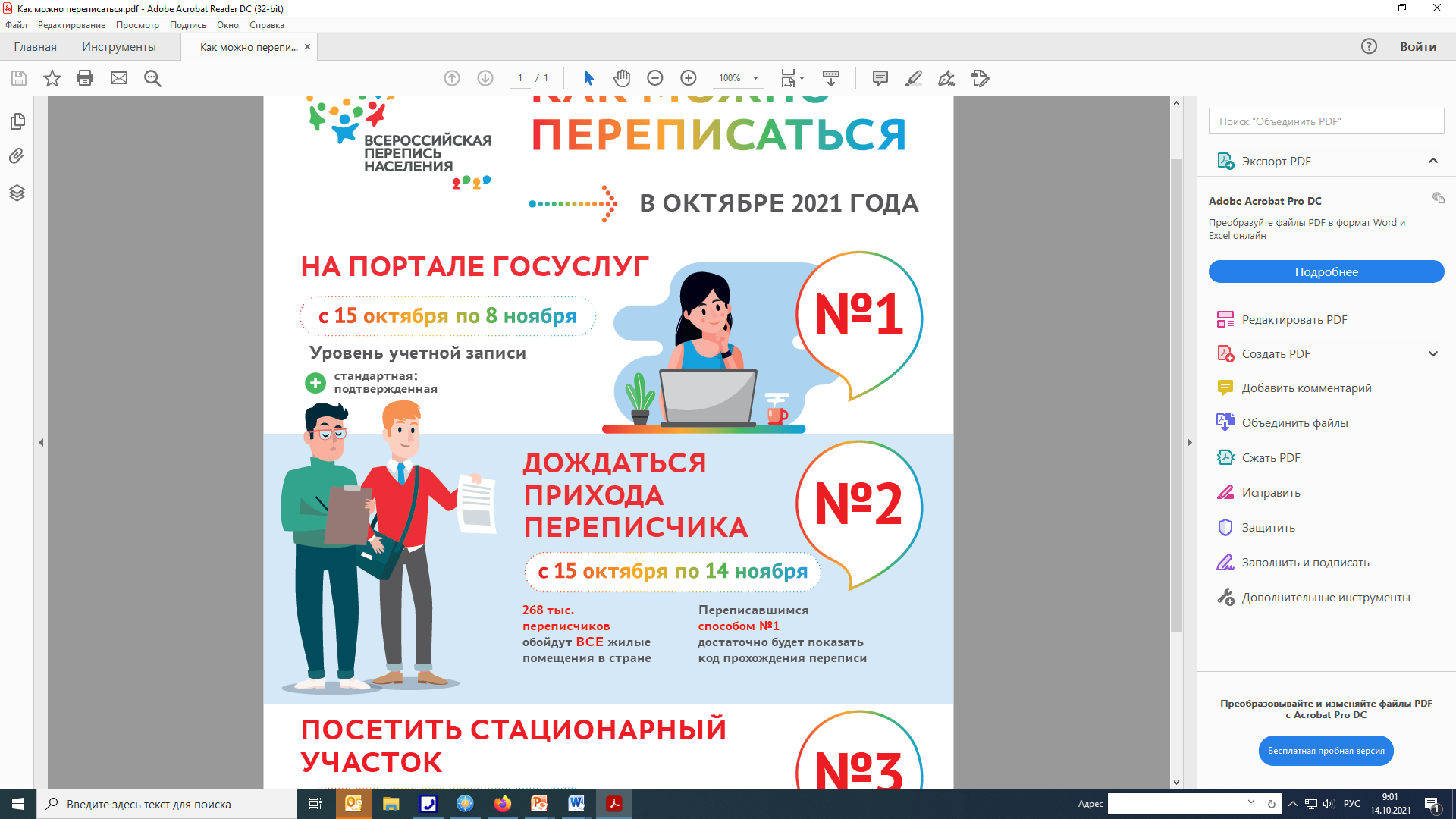 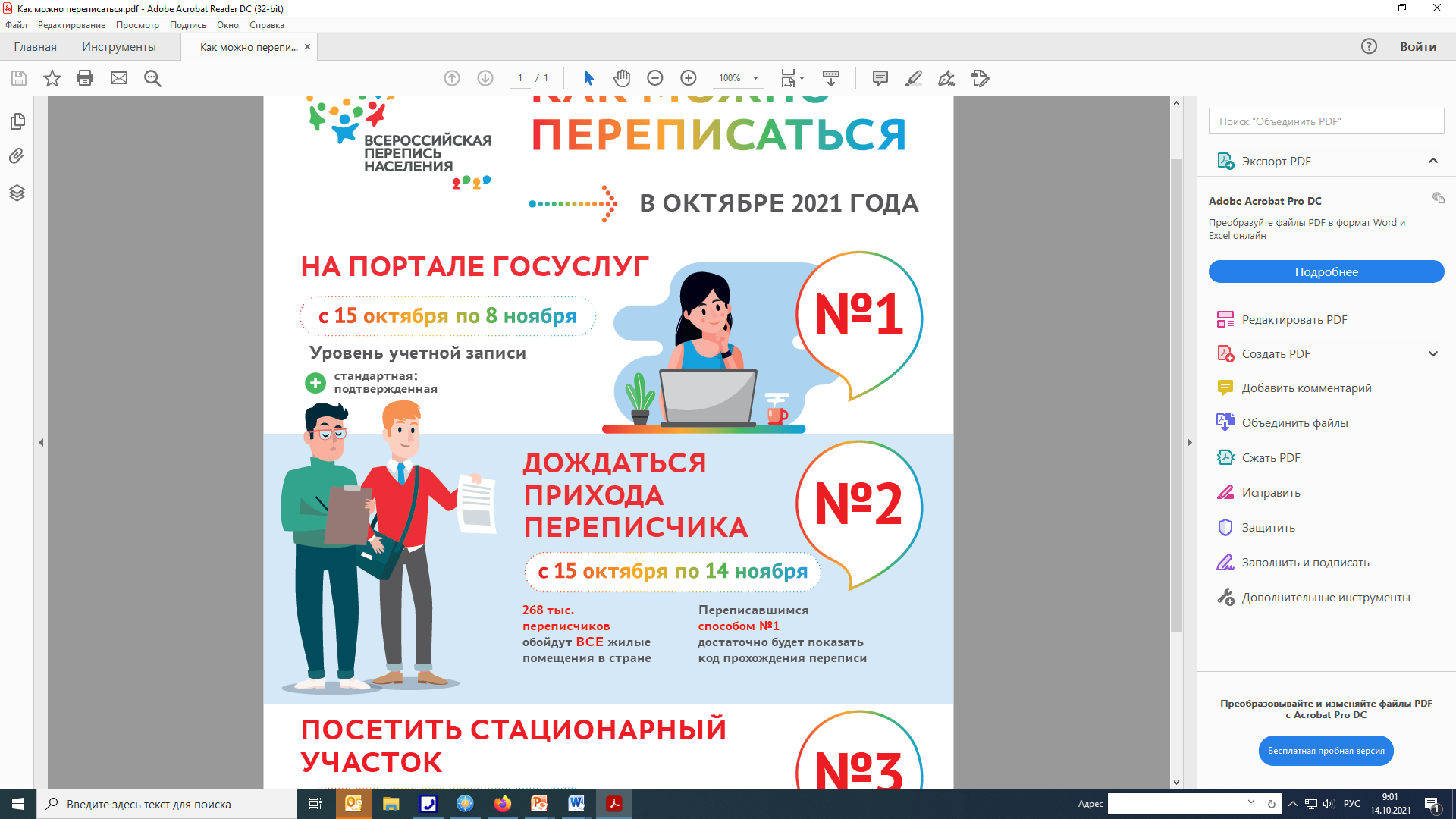 ИНТЕРНЕТ-ПЕРЕПИСЬ
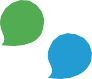 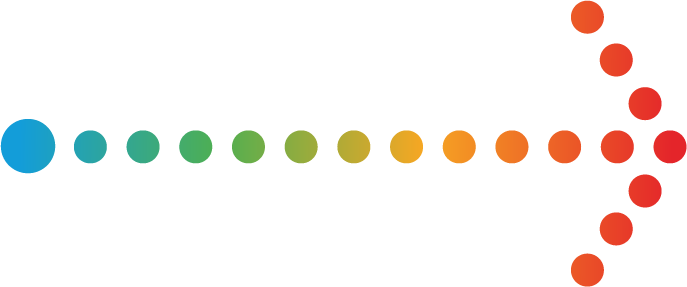 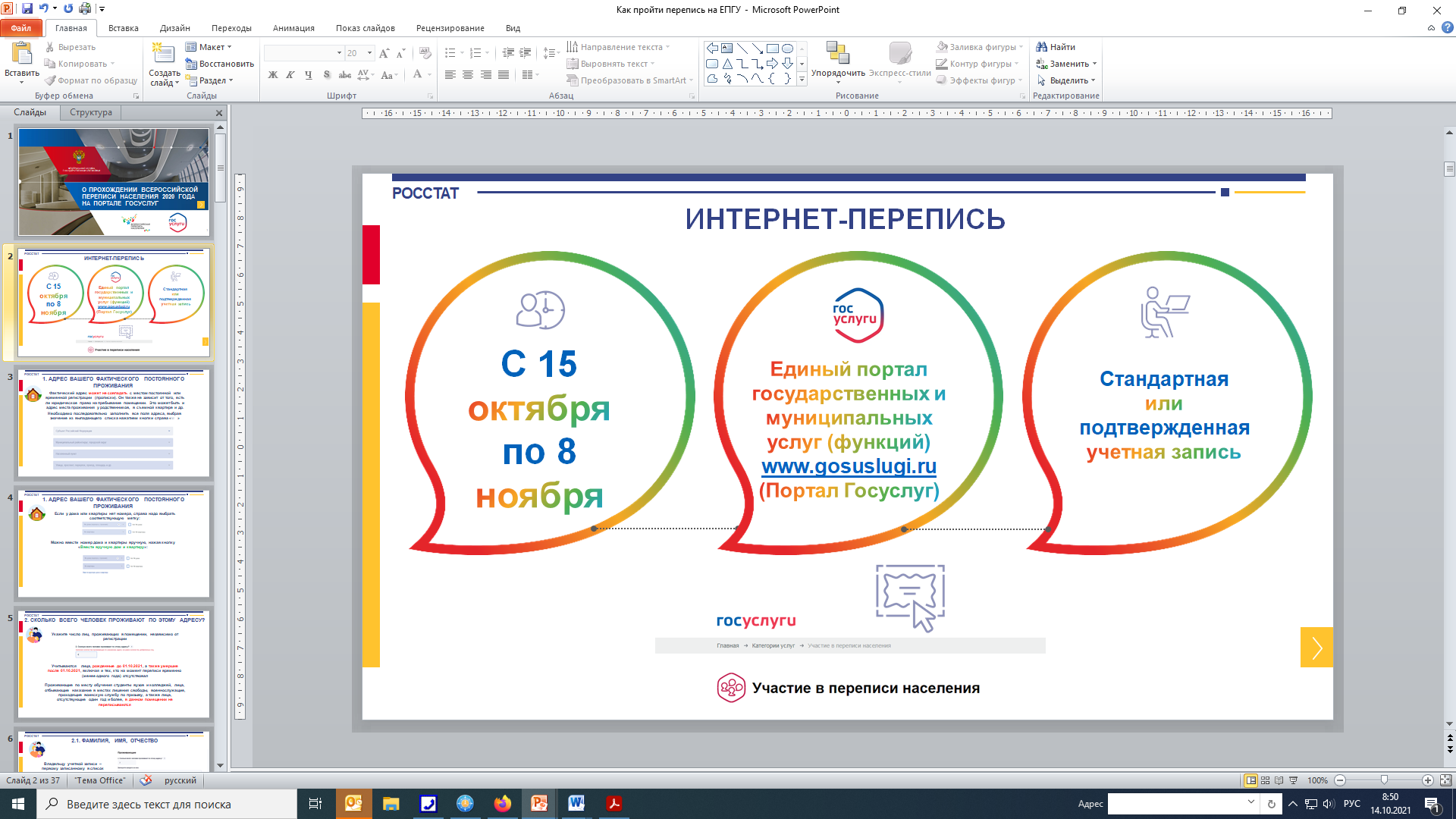 ОПРОС ПЕРЕПИСЧИКОМ
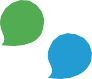 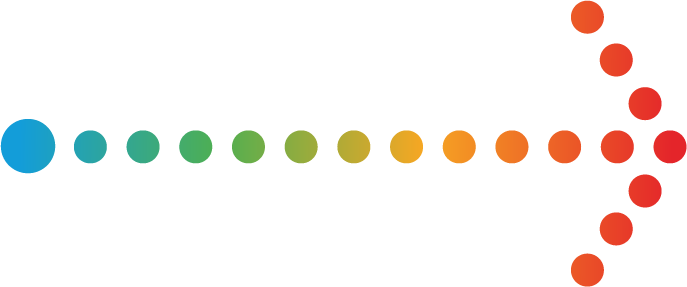 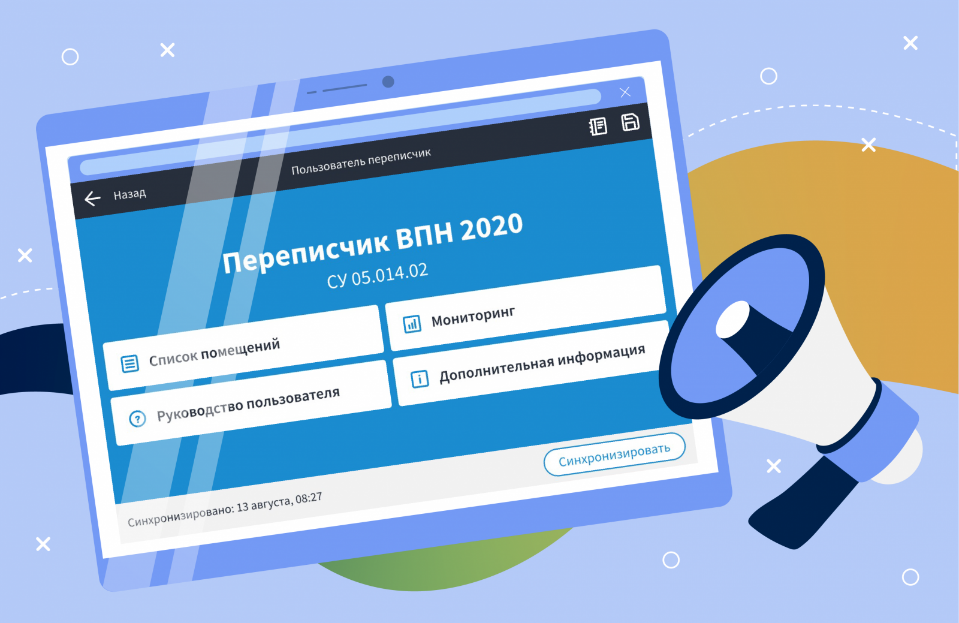 Параллельно с интернет-переписью начнется опрос населения переписчиками. Все переписчики будут оснащены планшетными компьютерами, действующими на отечественной операционной системе.
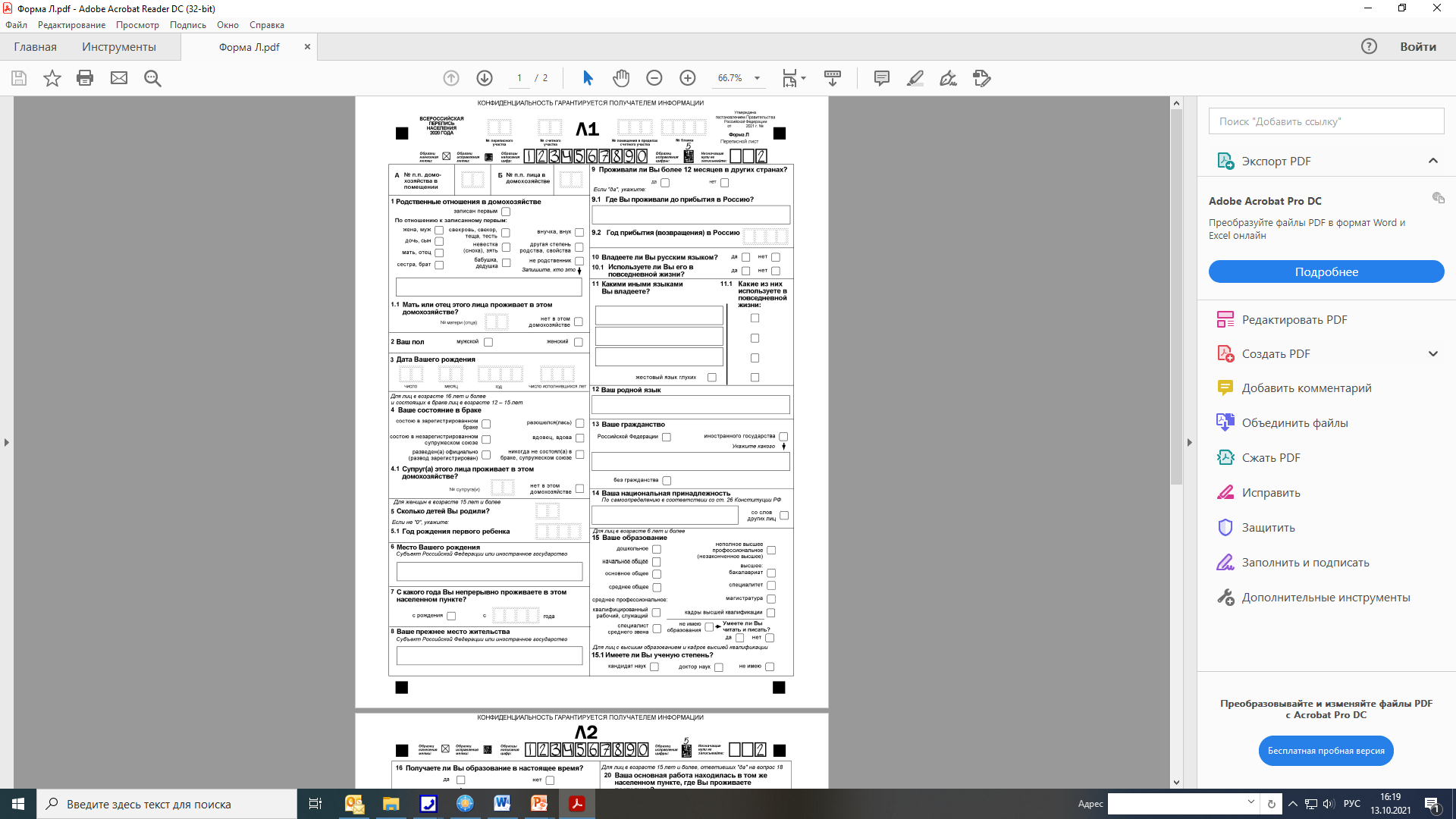 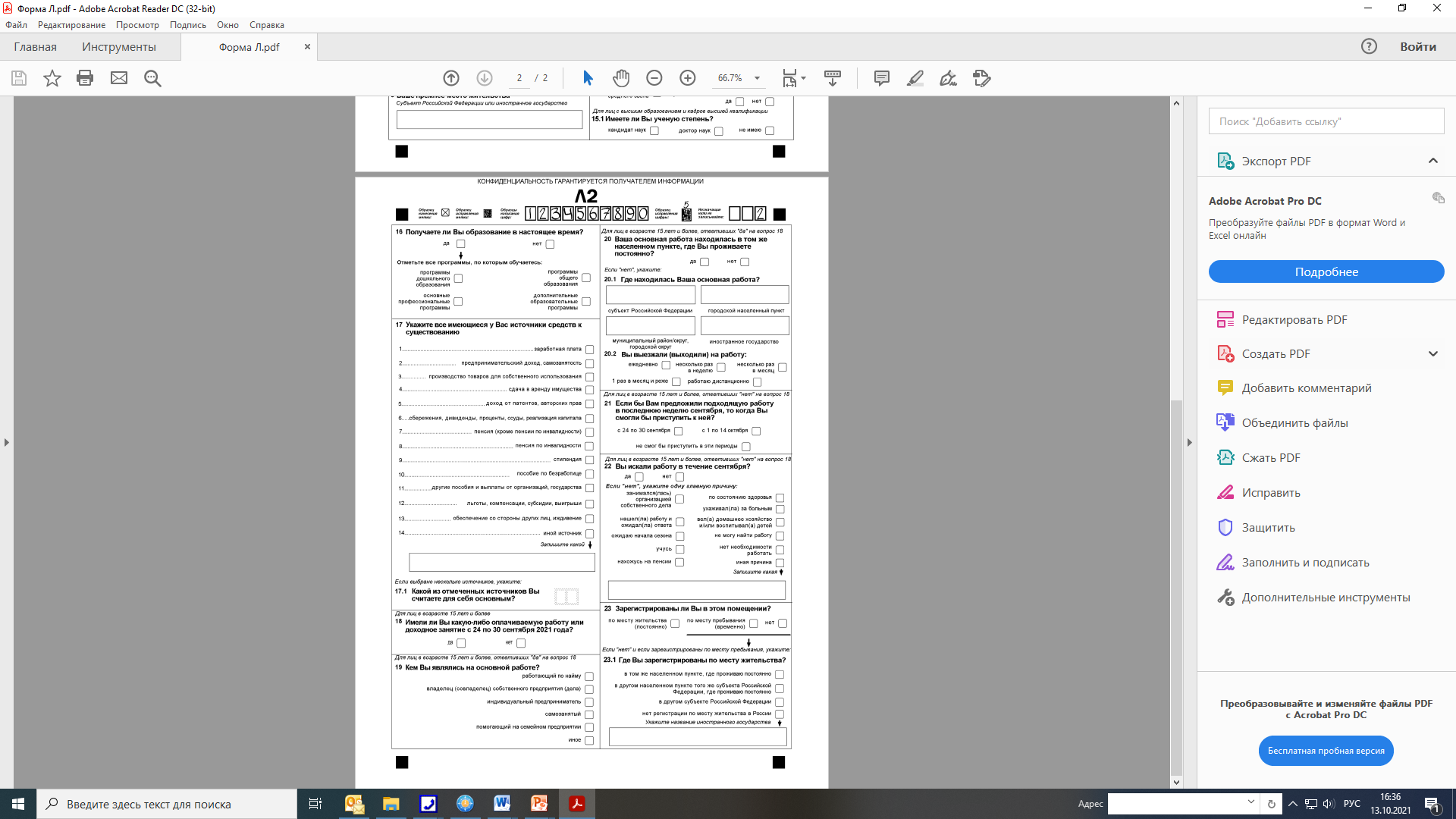 Традиционная технология сбора данных на бумажном носителе будет использоваться при опросе спецконтингента, и оставлена в качестве резервной для гражданского населения.
МФЦ И ВОЛОНЬЕРЫ
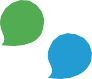 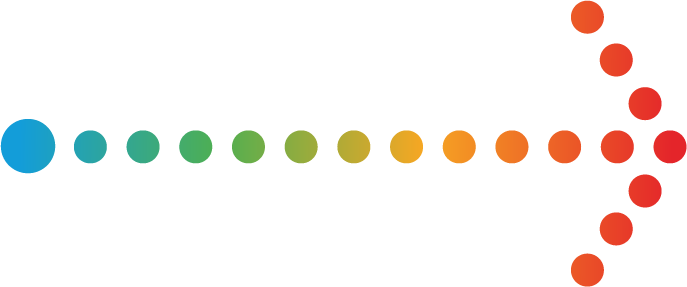 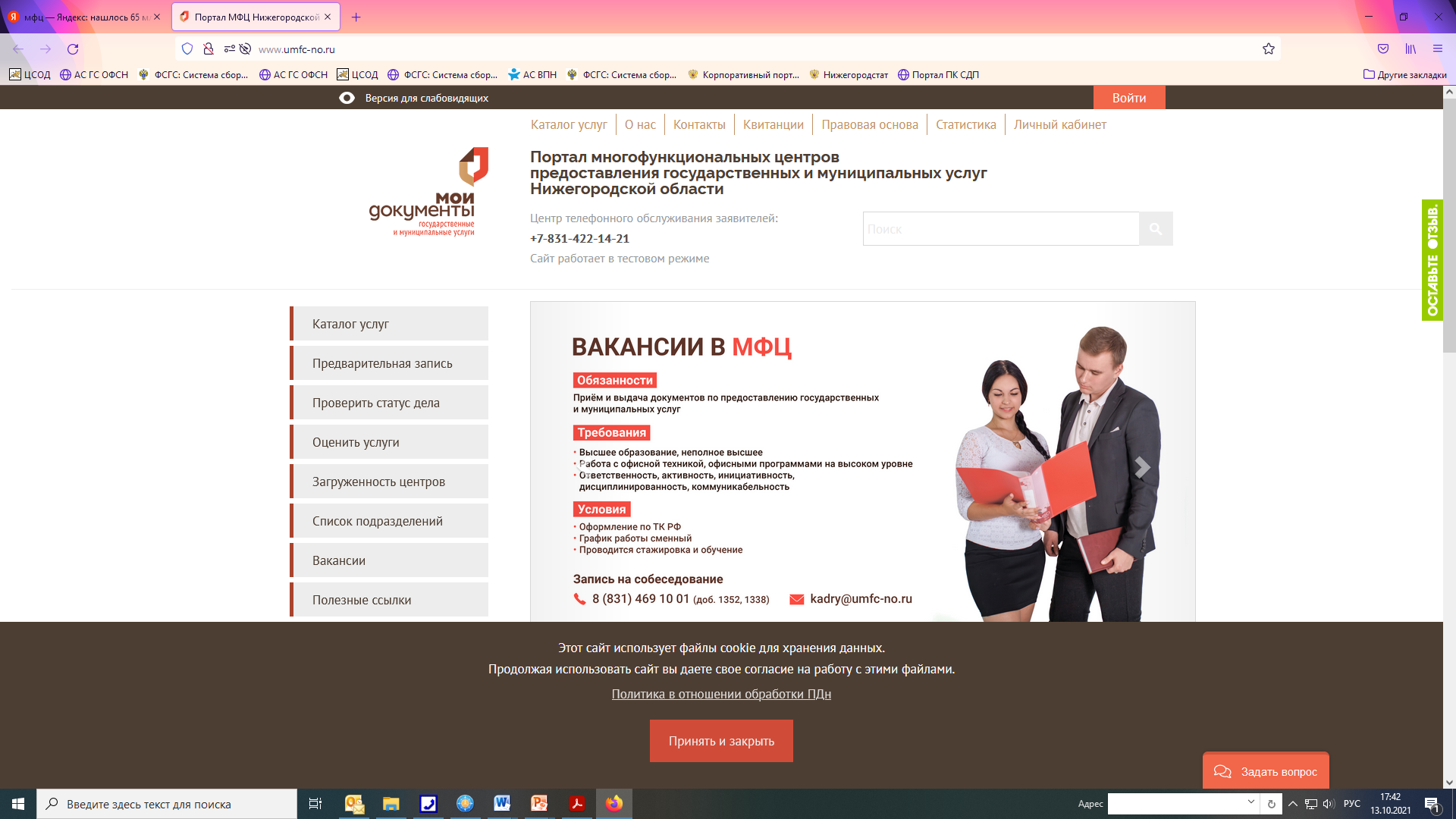 В период проведения переписи при посещении МФЦ Нижегородской области граждане смогут в секторе информирования или ожидания граждан воспользоваться компьютерами свободного доступа, имеющими бесплатный доступ к порталу Госуслуг. Также в МФЦ Нижегородской области будут находиться волонтеры Волонтерского корпуса проекта «Волонтеры переписи», которые будут оказывать консультационную помощь  гражданам и агитировать переписаться самостоятельно на портале  Госуслуг.
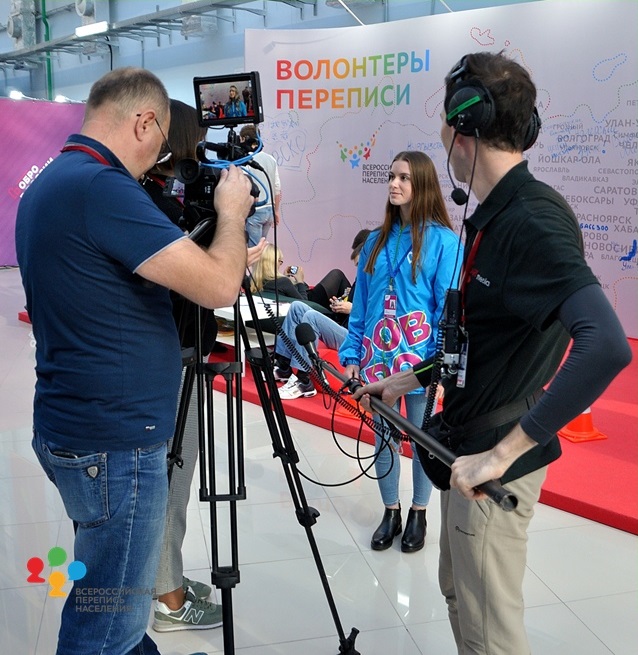 ПЕРЕПИСНОЙ ПЕРСОНАЛ
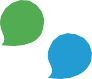 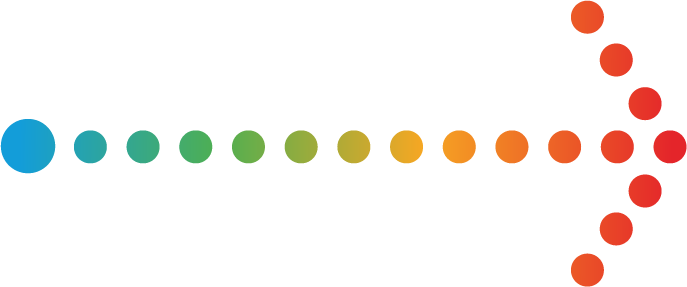 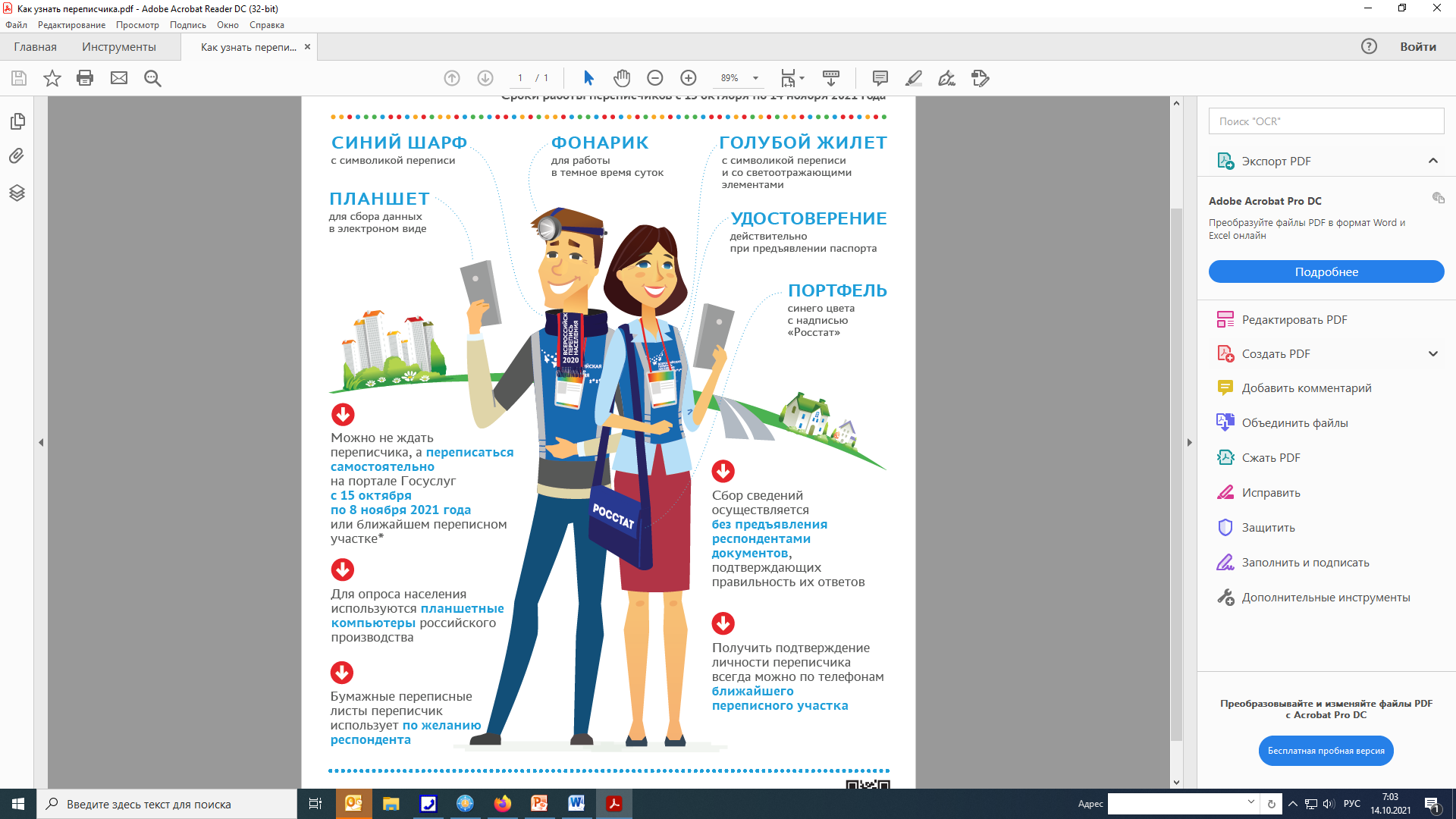 Для проведения Всероссийской переписи населения на территории Нижегородской области общая потребность во временном переписном персонале составляет 
6 829 человек, в т.ч.: 
5 752 переписчика, 
957 контролеров полевого уровня,
 33 инструктора районного уровня,
 72 уполномоченных по вопросам переписи, 
15 сотрудников территориального уровня.
ИТОГИ
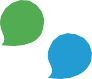 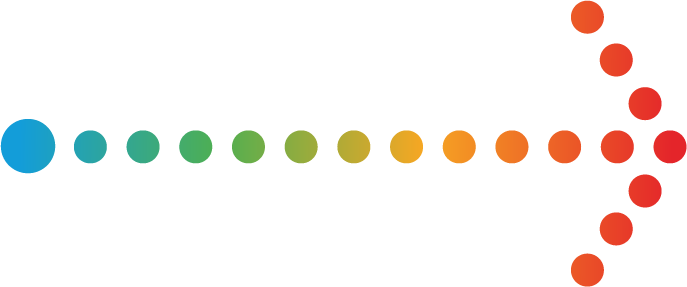 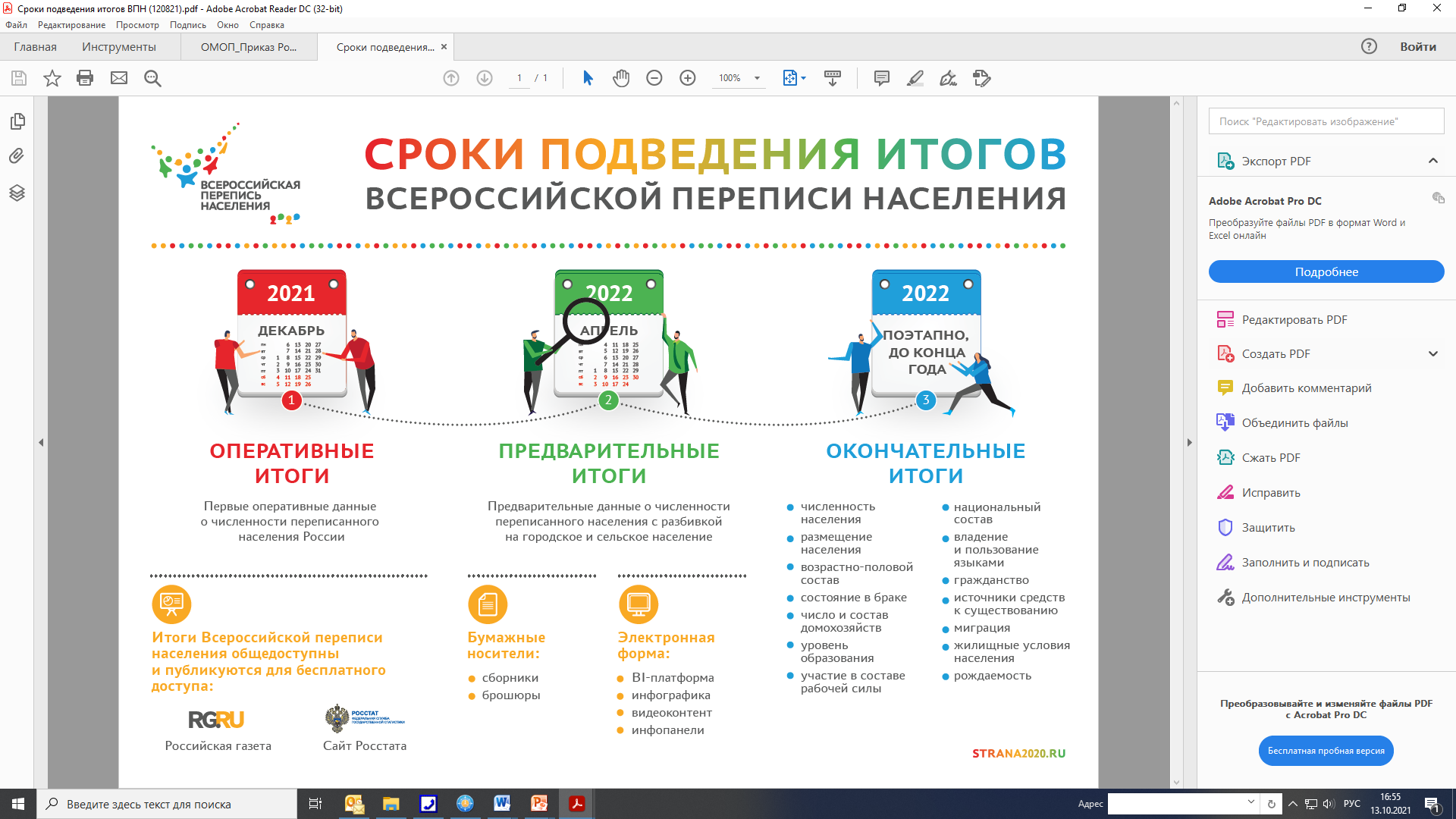 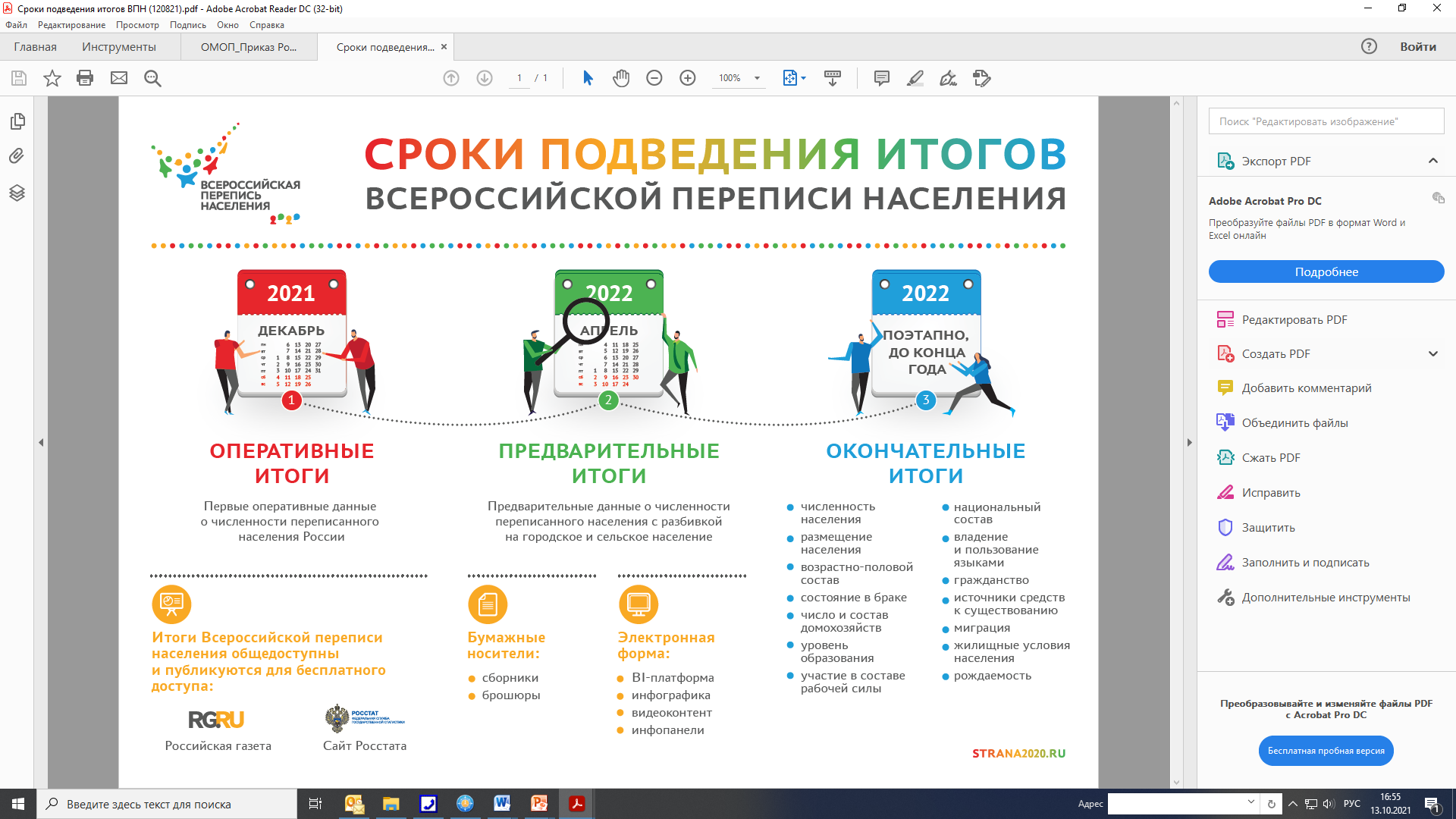 РАЗРАБОТКА ПРОГРАММЫ ВПН-2020
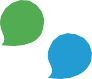 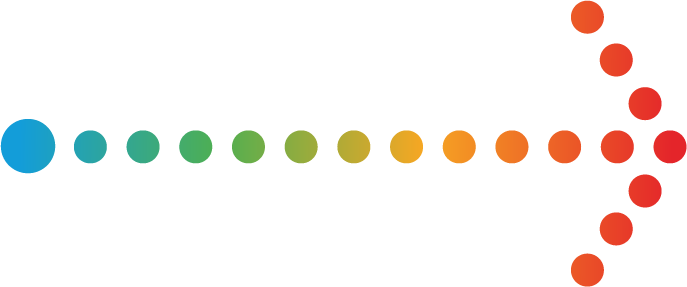 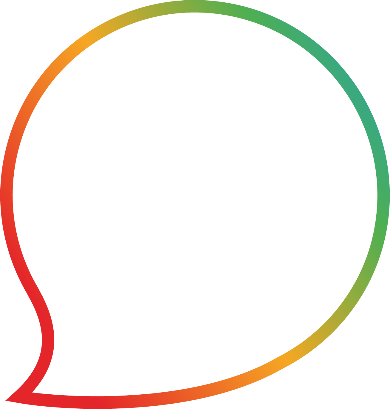 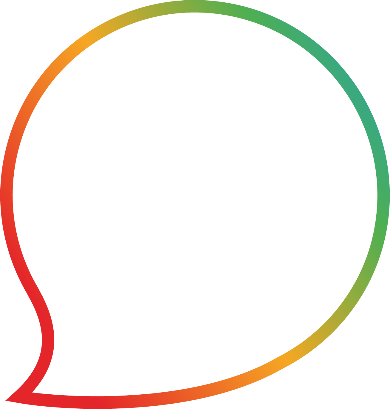 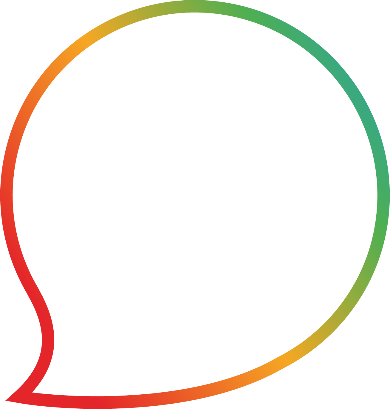 Опыт Пробной переписи населения 2018 года
Опыт Всероссийской переписи населения 2010 года
Опыт Всероссийской переписи населения2002 года
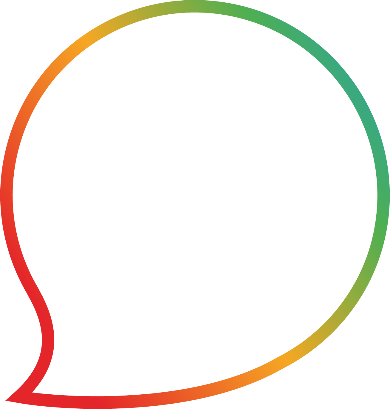 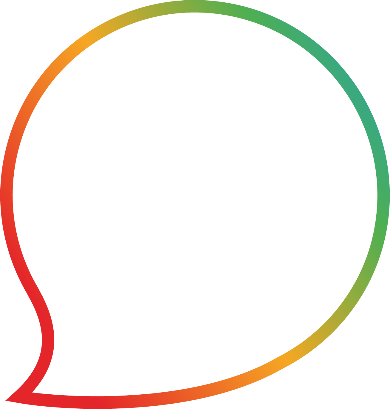 Изменения в российском законодательстве
Рекомендации международных статистических организаций
ПЕРЕПИСНЫЕ ЛИСТЫ
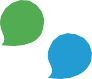 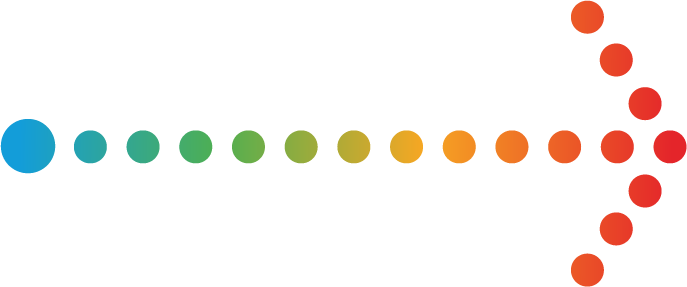 МОМЕНТ ПЕРЕПИСИ 00 ЧАСОВ 1 ОКТЯБРЯ 2021 ГОДА
Три формы бланков:
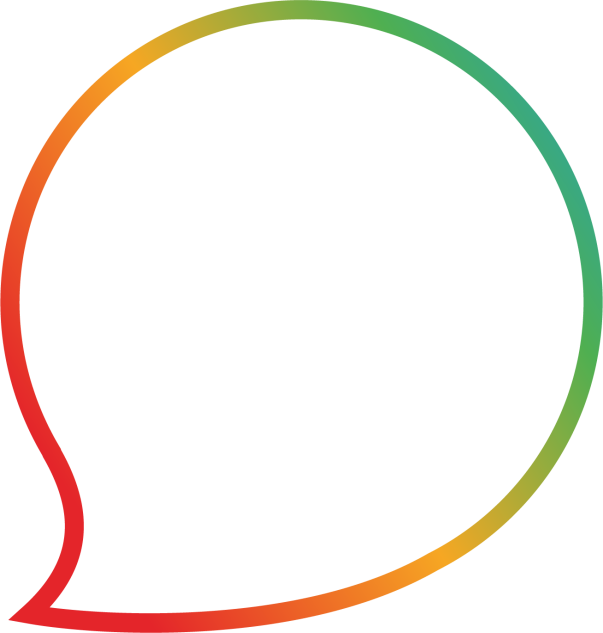 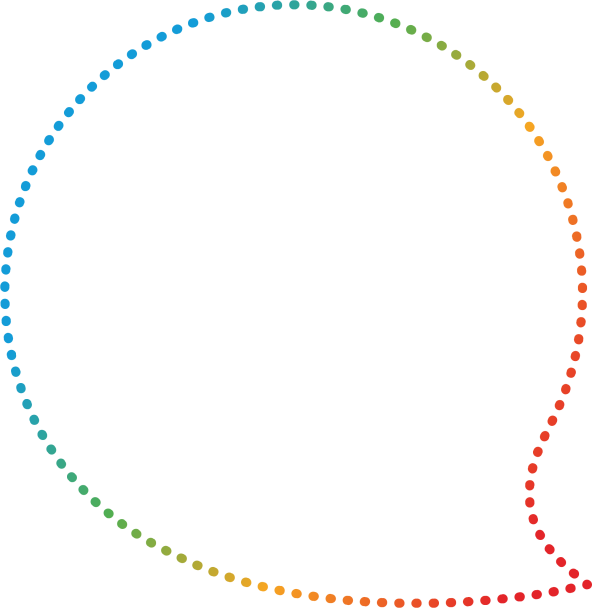 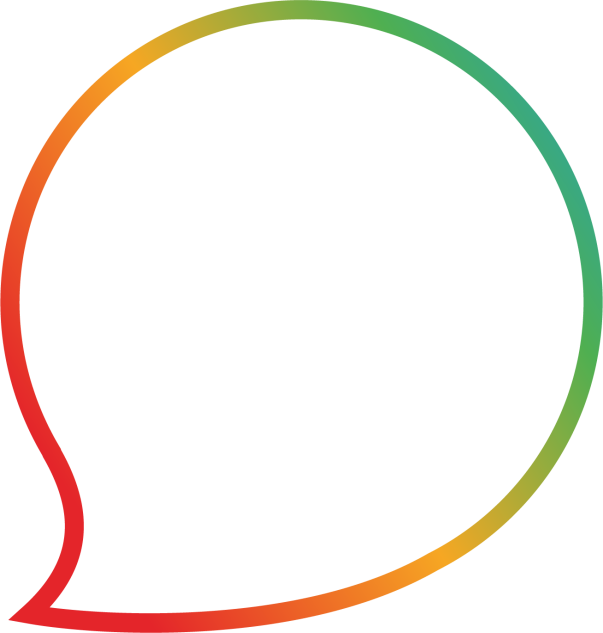 Форма «П» (7 вопросов)
Форма «В» (7 вопросов)
Форма «Л»
(23 вопроса)
бланк для сбора сведений о жилищных условиях
бланк для опроса временно находящихся на территории России
основной бланк для переписи постоянно проживающих в России
БЛАНК ФОРМЫ «Л»
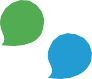 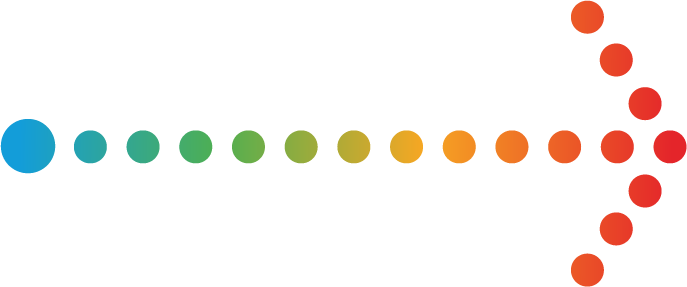 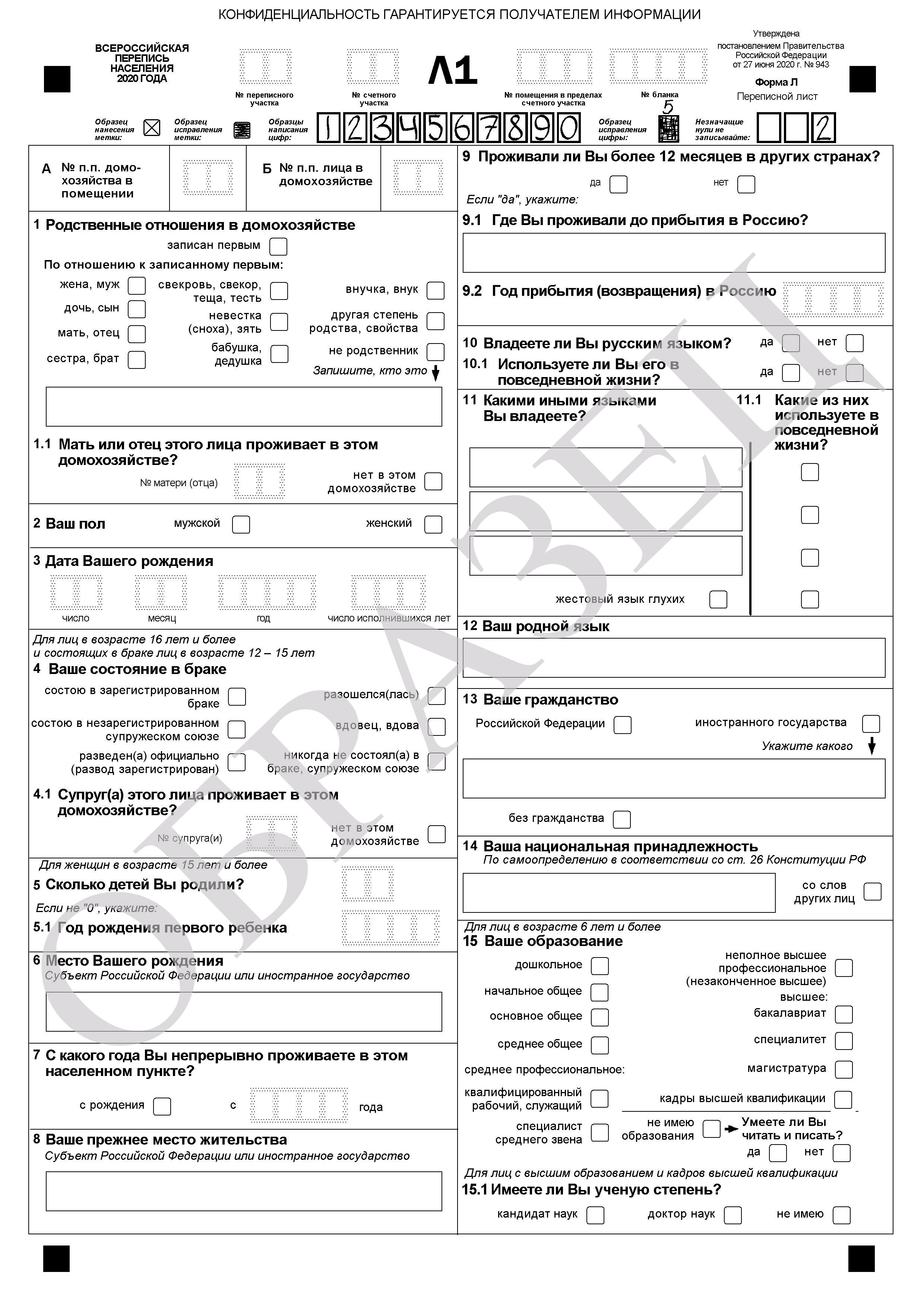 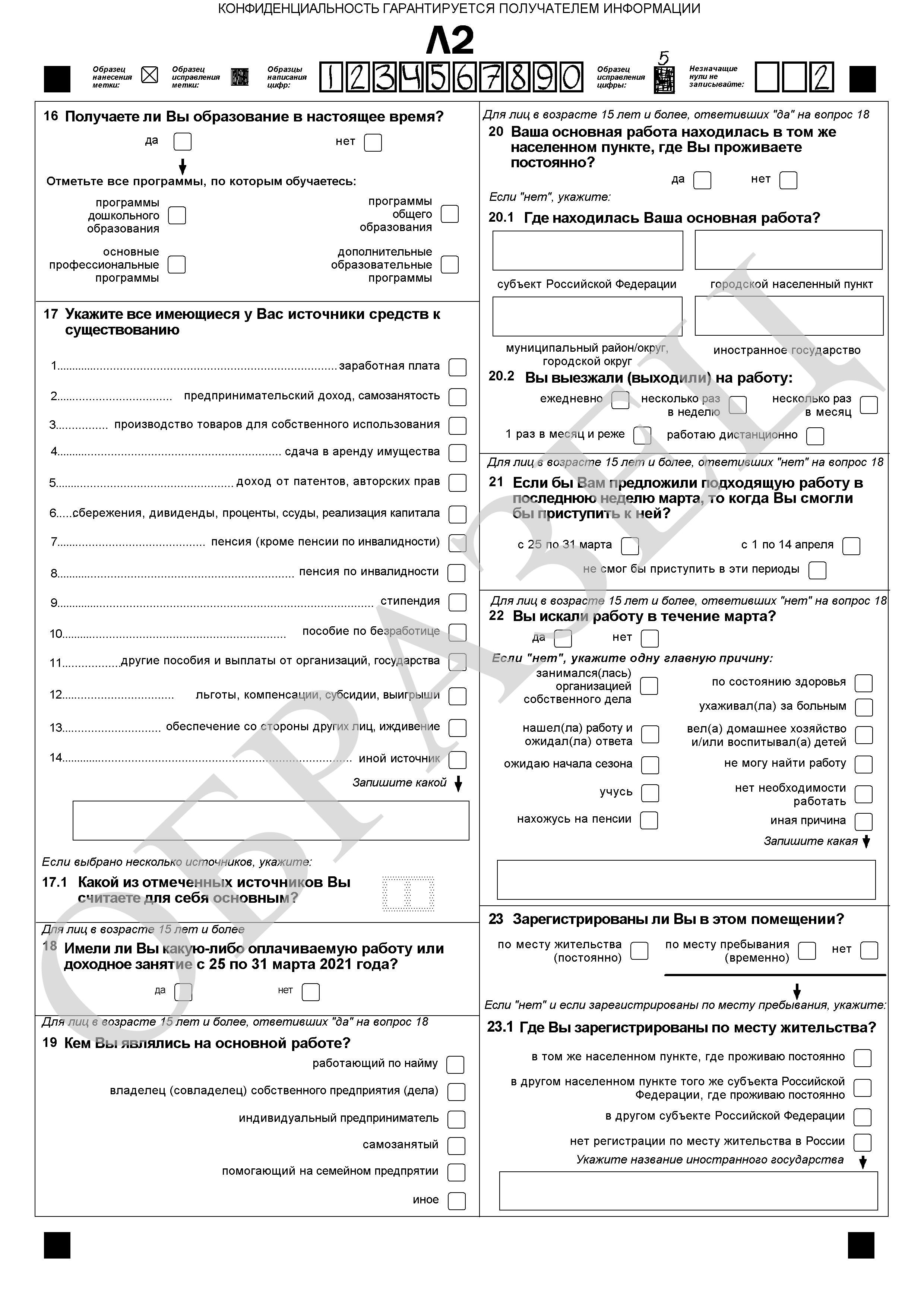 БЛАНК ФОРМЫ «В»
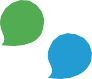 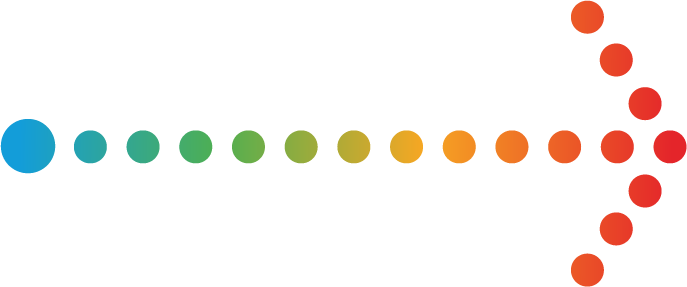 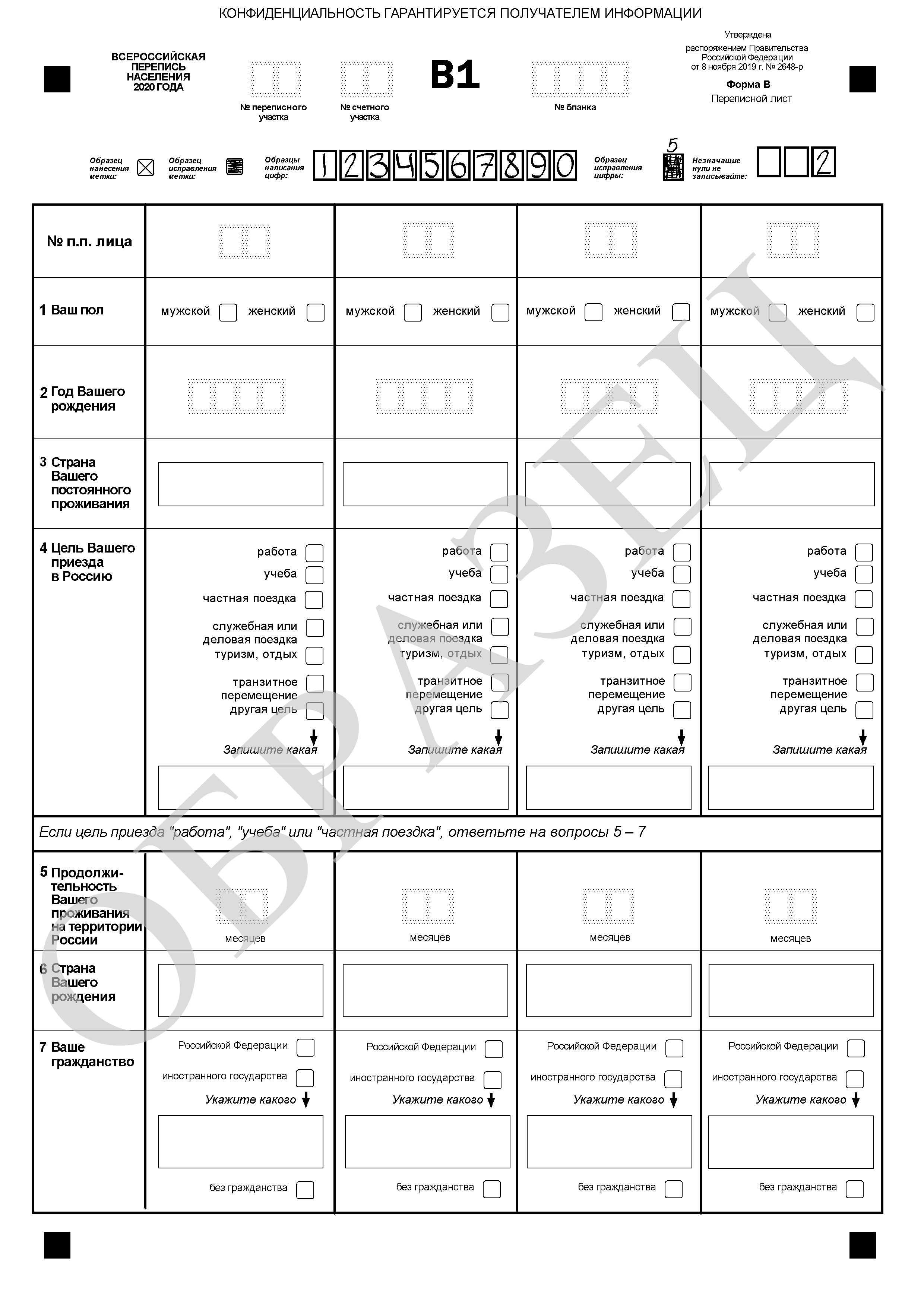 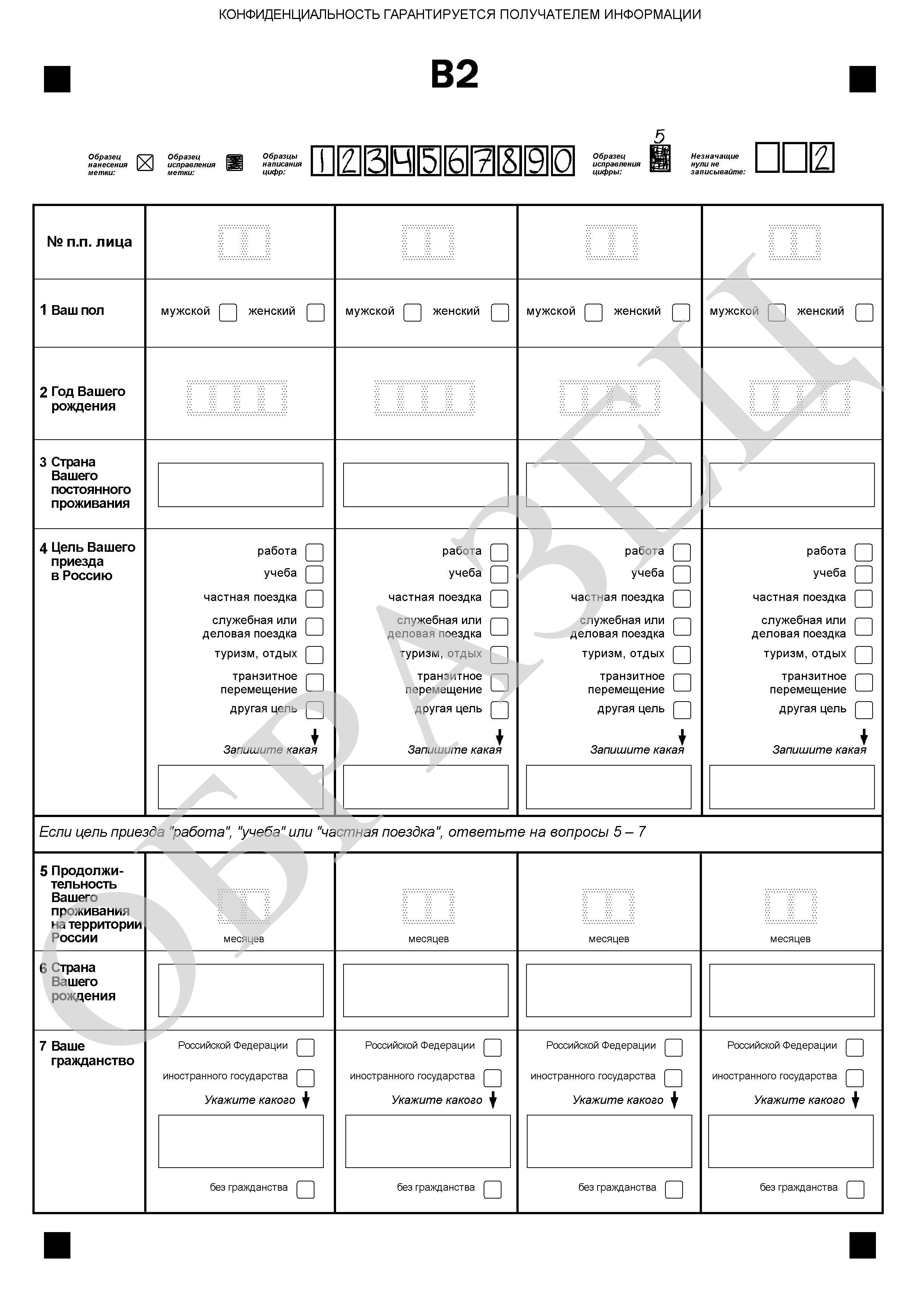 БЛАНК ФОРМЫ «П»
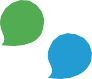 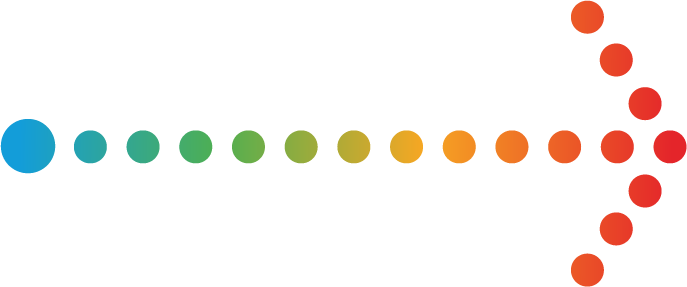 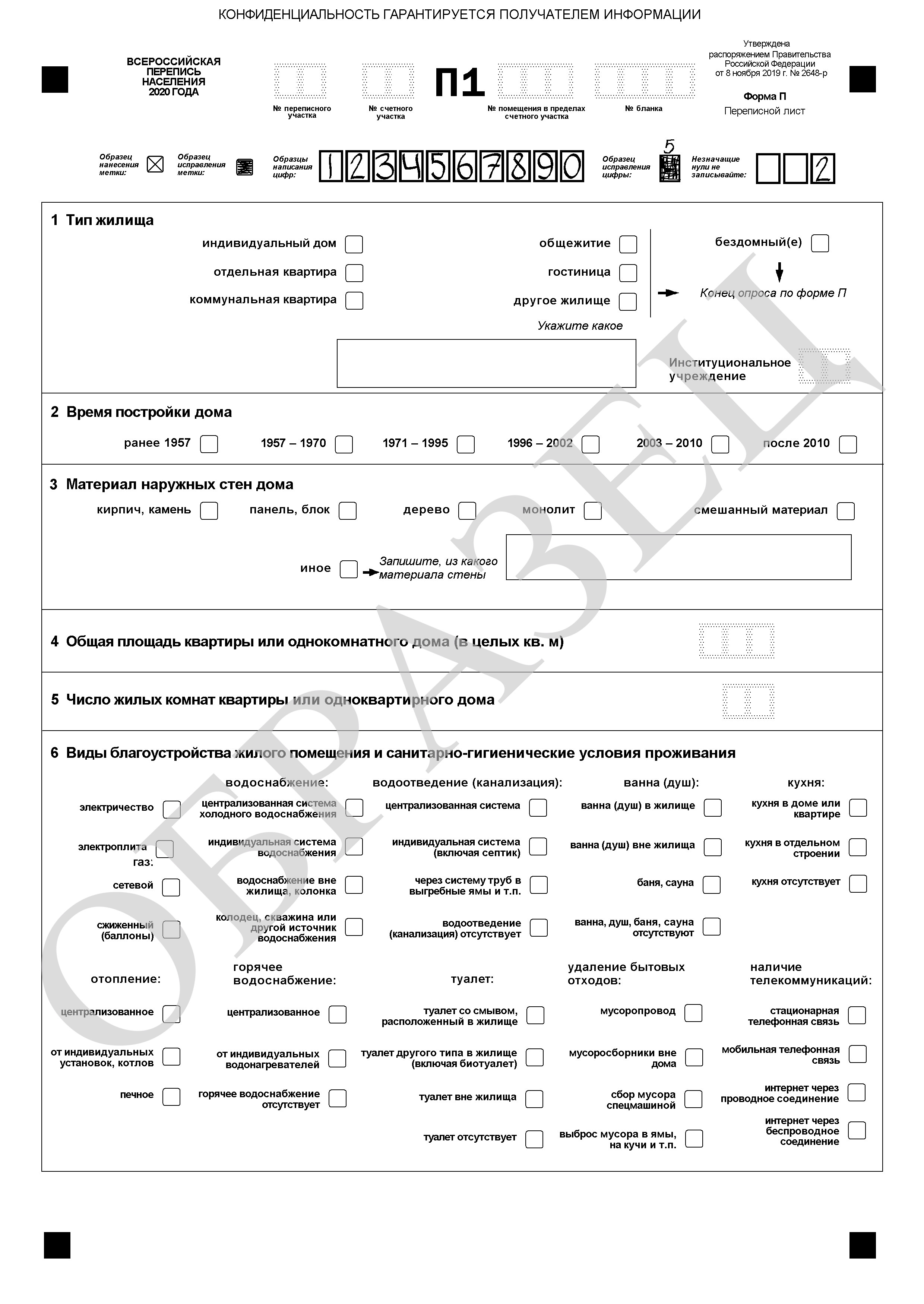 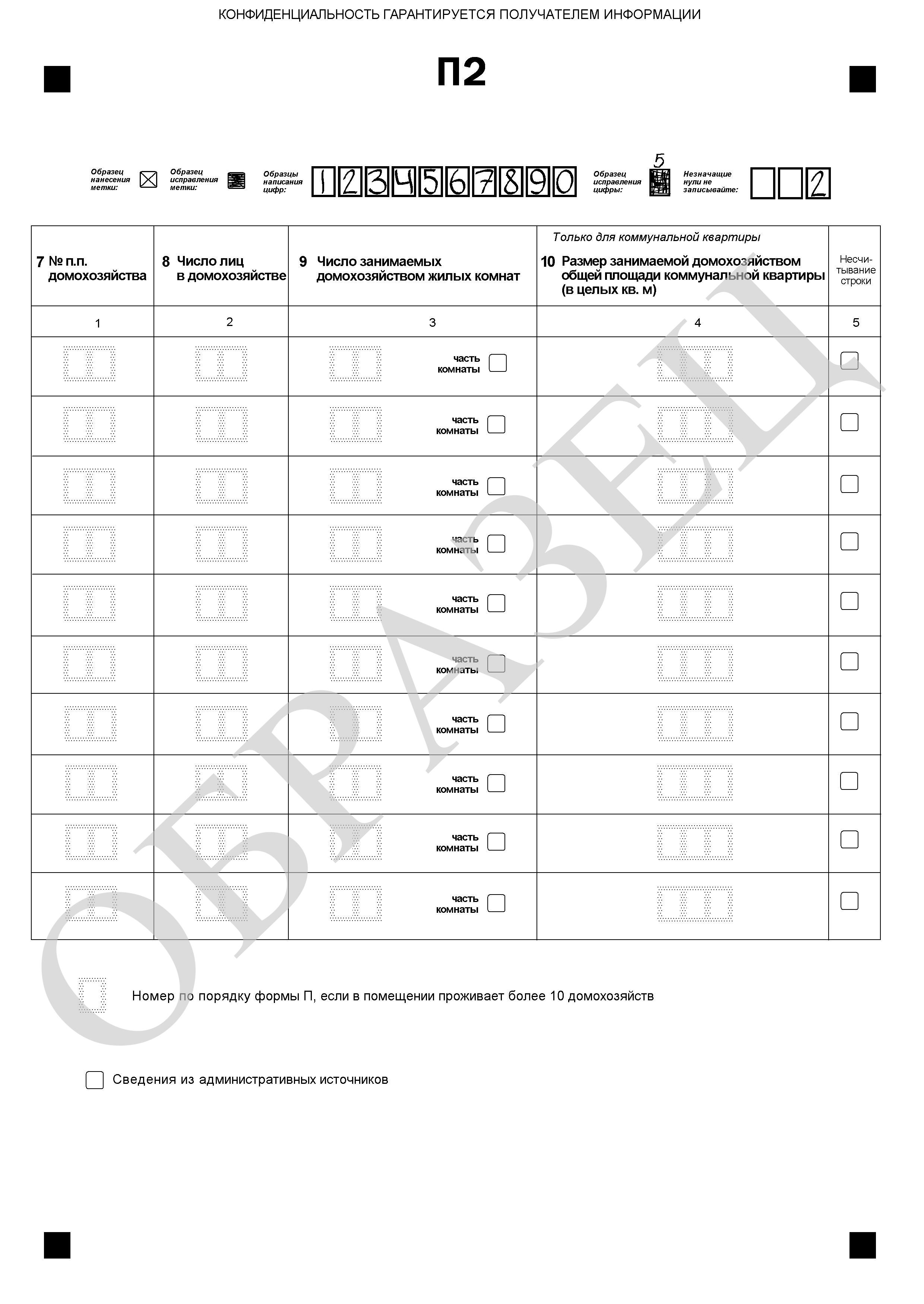 НОВОЕ В ПЕРЕПИСНЫХ ЛИСТАХ
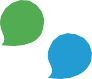 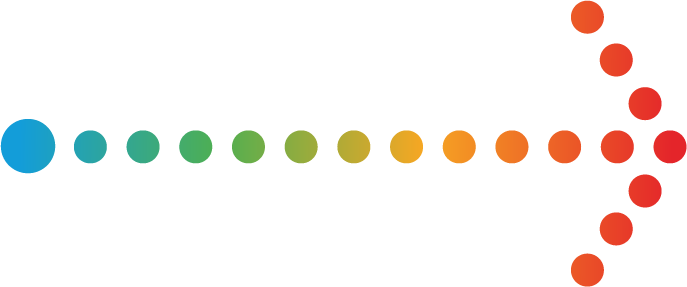 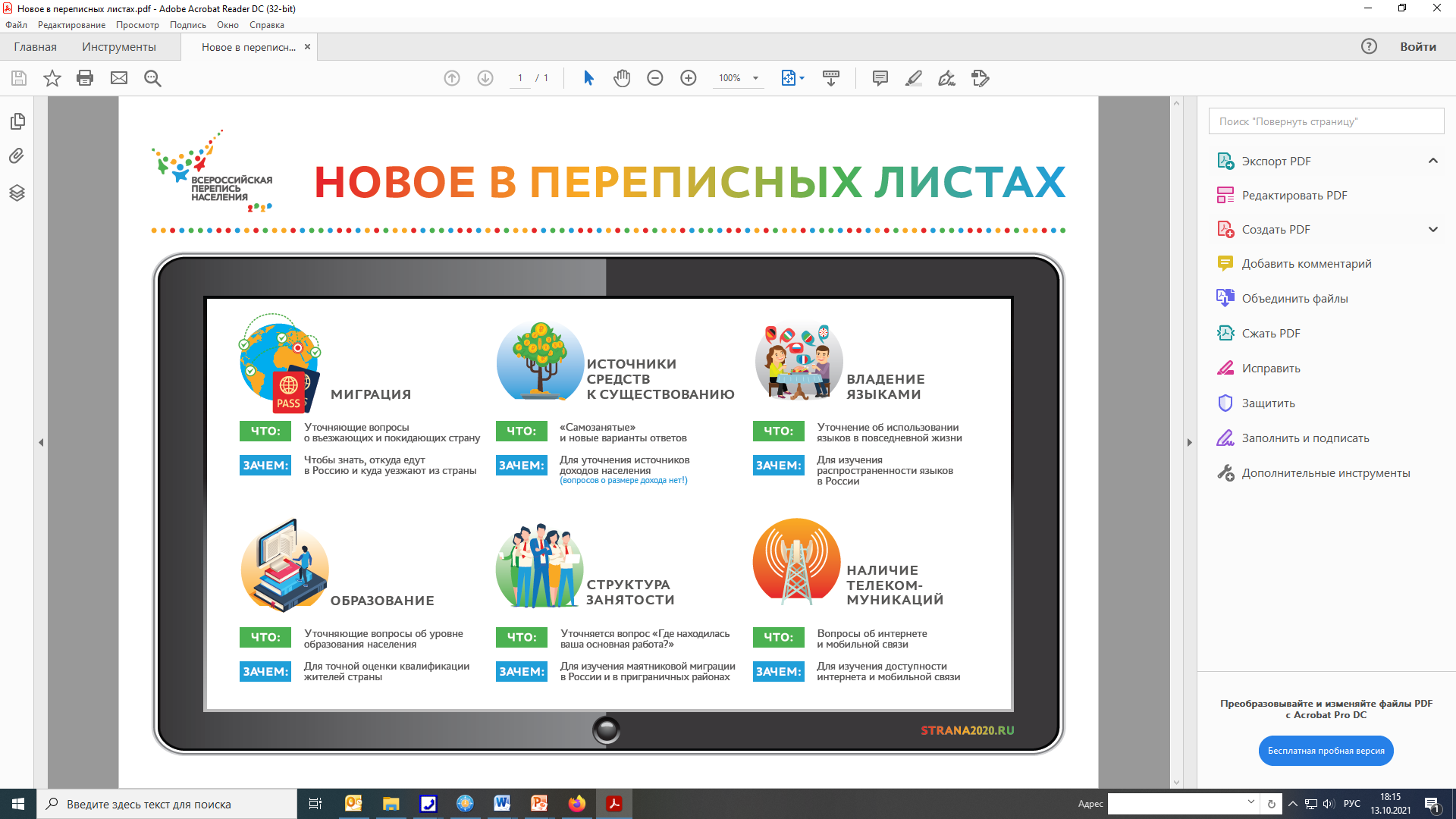 ПОДЛЕЖАТ УЧЕТУ
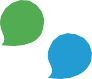 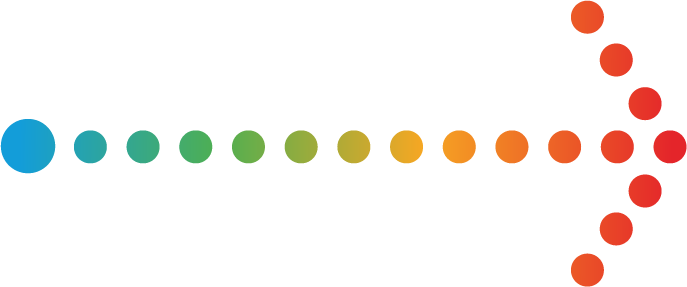 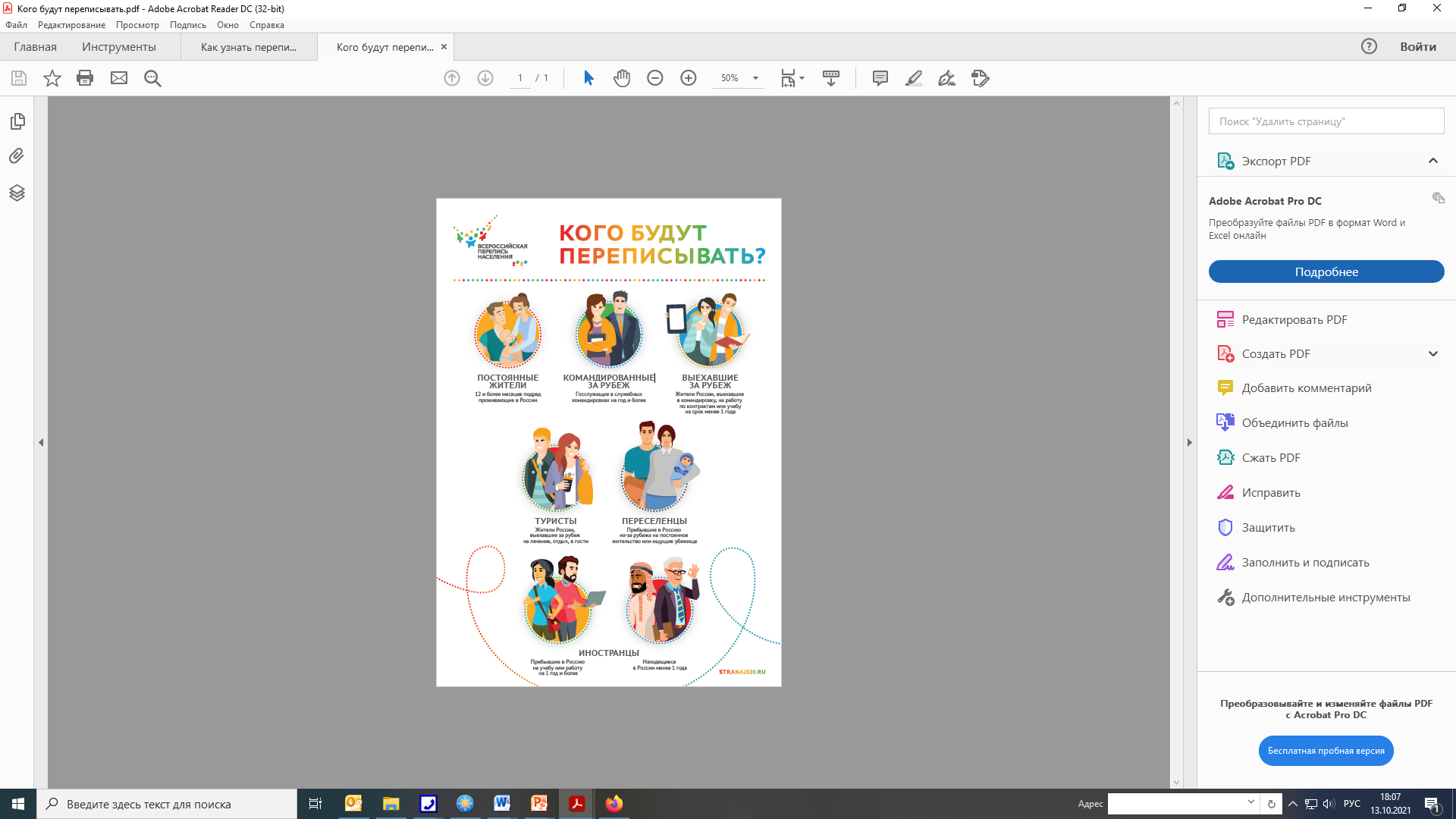 Переписи подлежит все постоянно проживающее население, в том числе лица, постоянно проживающие в России и временно выехавшие за рубеж. А также временно находящиеся на территории России граждане других государств.
НЕ ПОДЛЕЖАТ УЧЕТУ
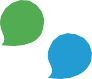 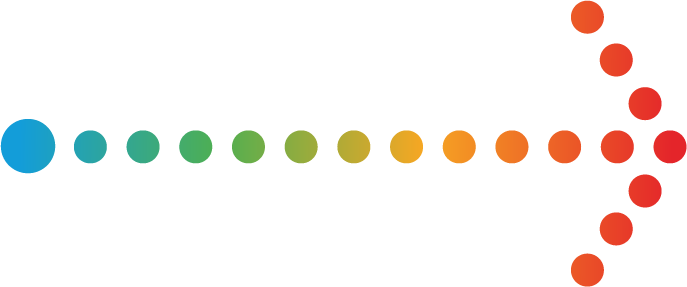 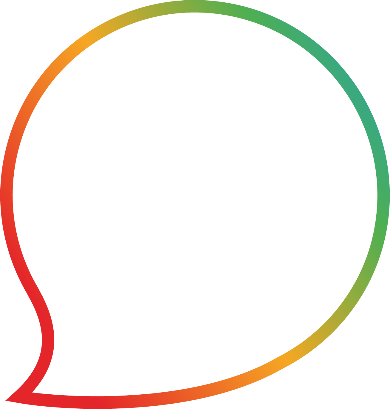 иностранные граждане, работающие в дипломатических и других представительствах своего государства, иностранные военнослужащие и члены их семей
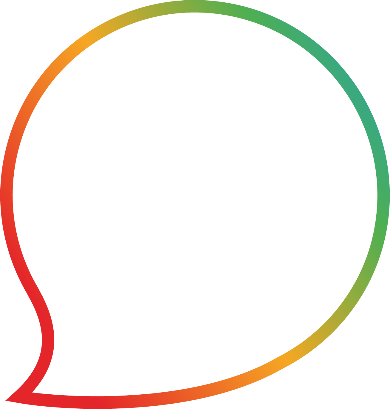 российские граждане, выехавшие за рубеж на работу по контрактам с российскими или иностранными фирмами или учебу на срок один год и более
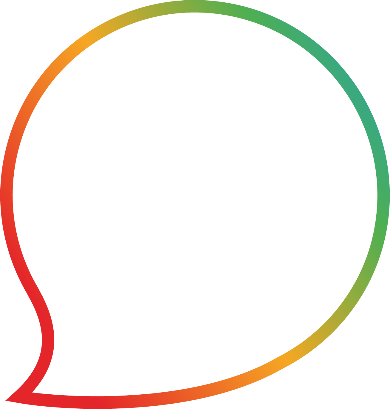 российские граждане, постоянно проживающие за рубежом
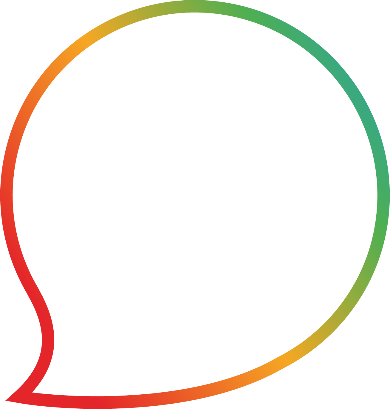 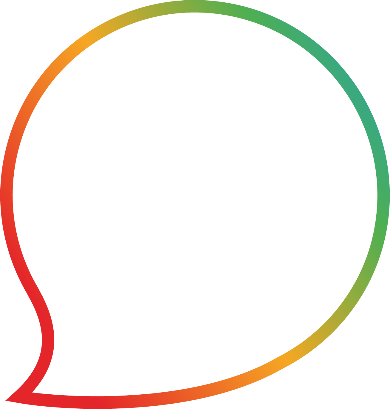 иностранные граждане, работающие на территории России в представительствах международных организаций
иностранные граждане, являющиеся членами делегаций правительств и законодательных органов своих государств
ЕДИНИЦА НАБЛЮДЕНИЯ
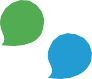 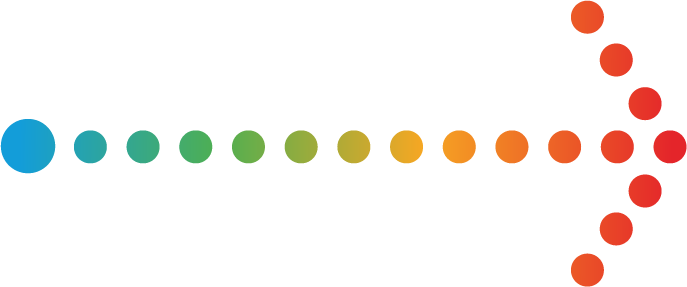 ДОМОХОЗЯЙСТВО
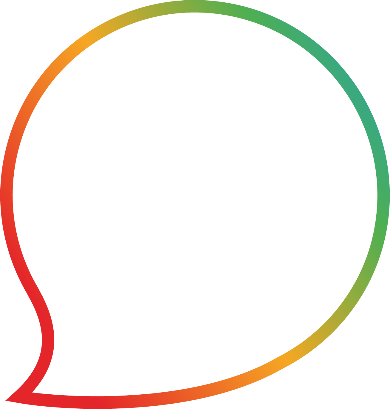 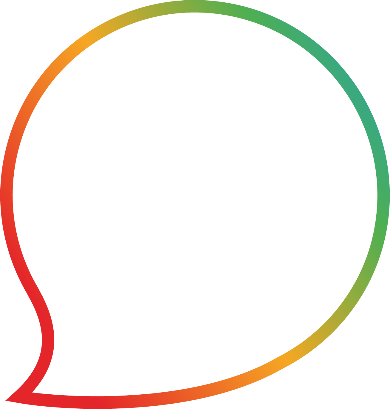 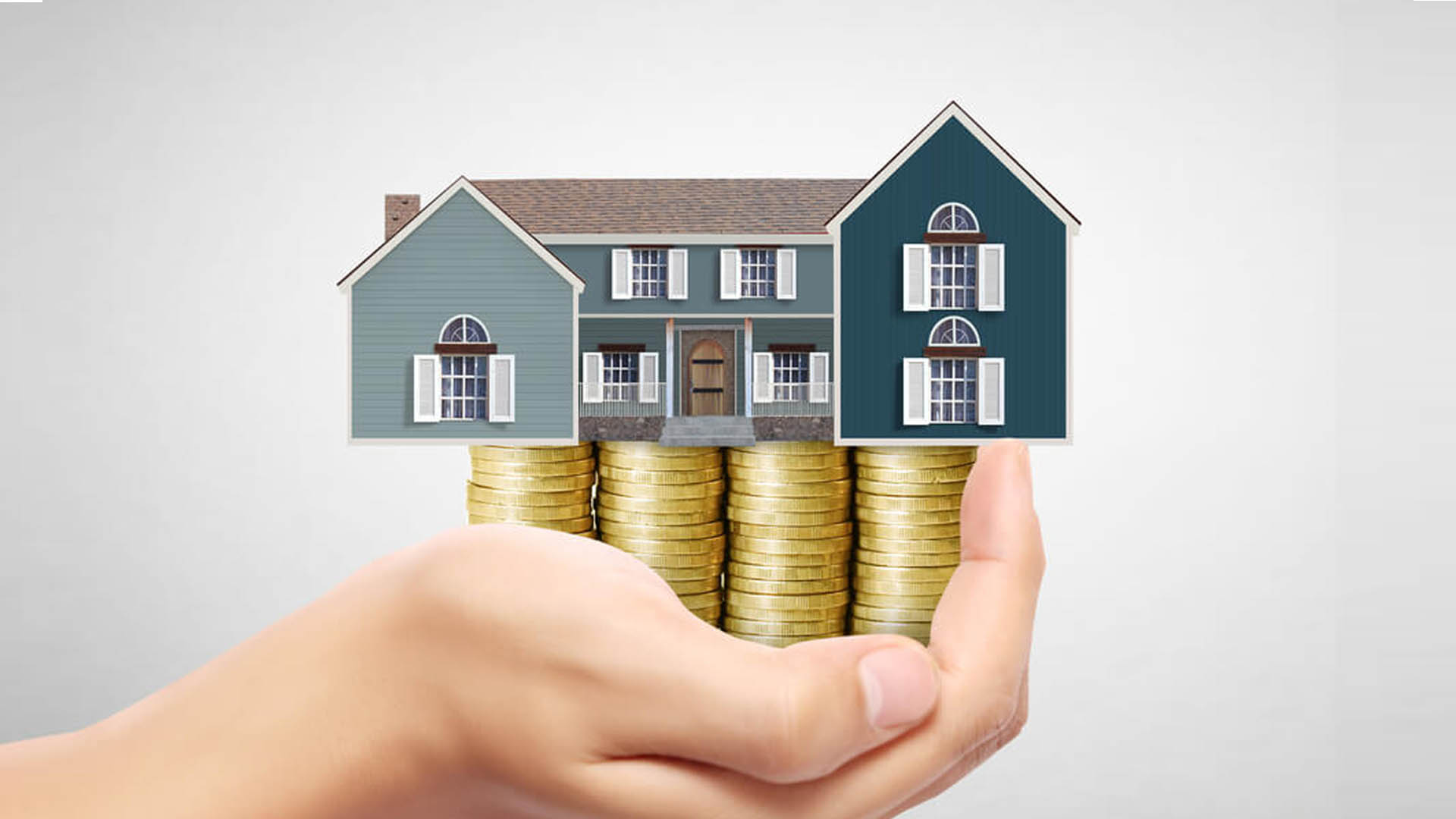 один человек, проживающий в отдельном жилом помещении или части жилого помещения, обеспечивающий себя всем необходимым для жизни и не объединяющий средства для ведения общего хозяйства с кем-либо из других лиц, проживающих в данном жилом помещении
два человека или более, проживающие совместно в отдельном жилом помещении или части его, обеспечивающие себя всем необходимым для жизни посредством ведения общего хозяйства, полностью или частично объединяя и расходуя свои средства
ЭТАПЫ ПРОВЕДЕНИЯ
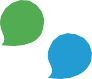 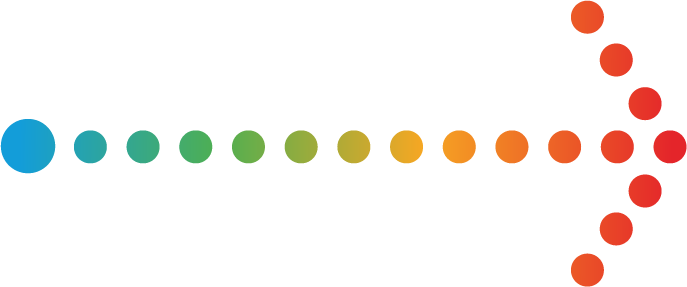 Проведение предпереписной проверки
2 – 14 октября
Обучение переписчиков
15 – 17 октября
15 октября – 14 ноября
Проведение ВПН-2020
Заполнение электронных переписных на ЕПГУ
15 октября – 8 ноября
20 октября – 14 ноября
Проведение контрольных мероприятий
Сдача-приемка материалов ВПН-2020
14 – 25 ноября
СПАСИБО ЗА ВНИМАНИЕ!